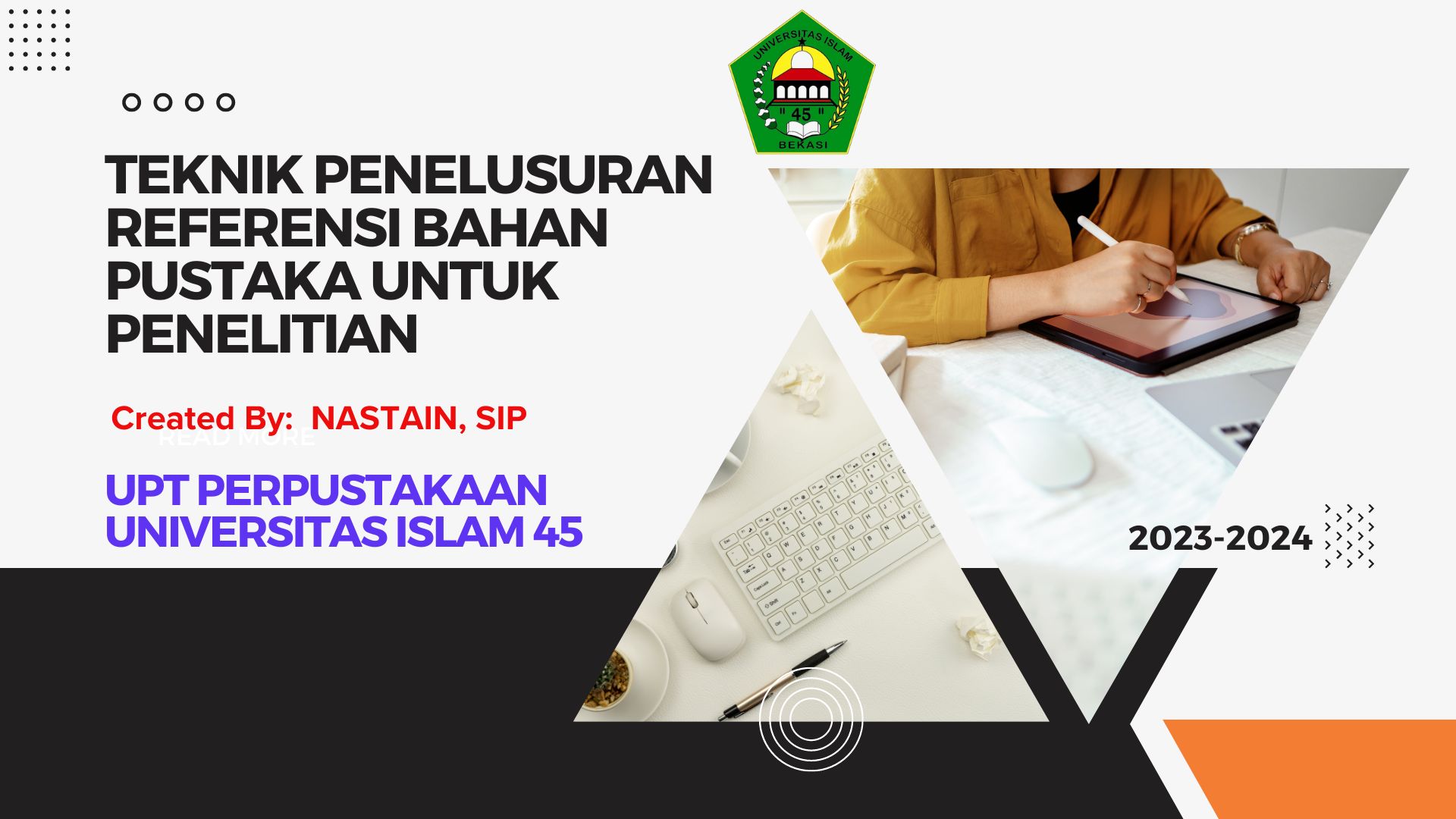 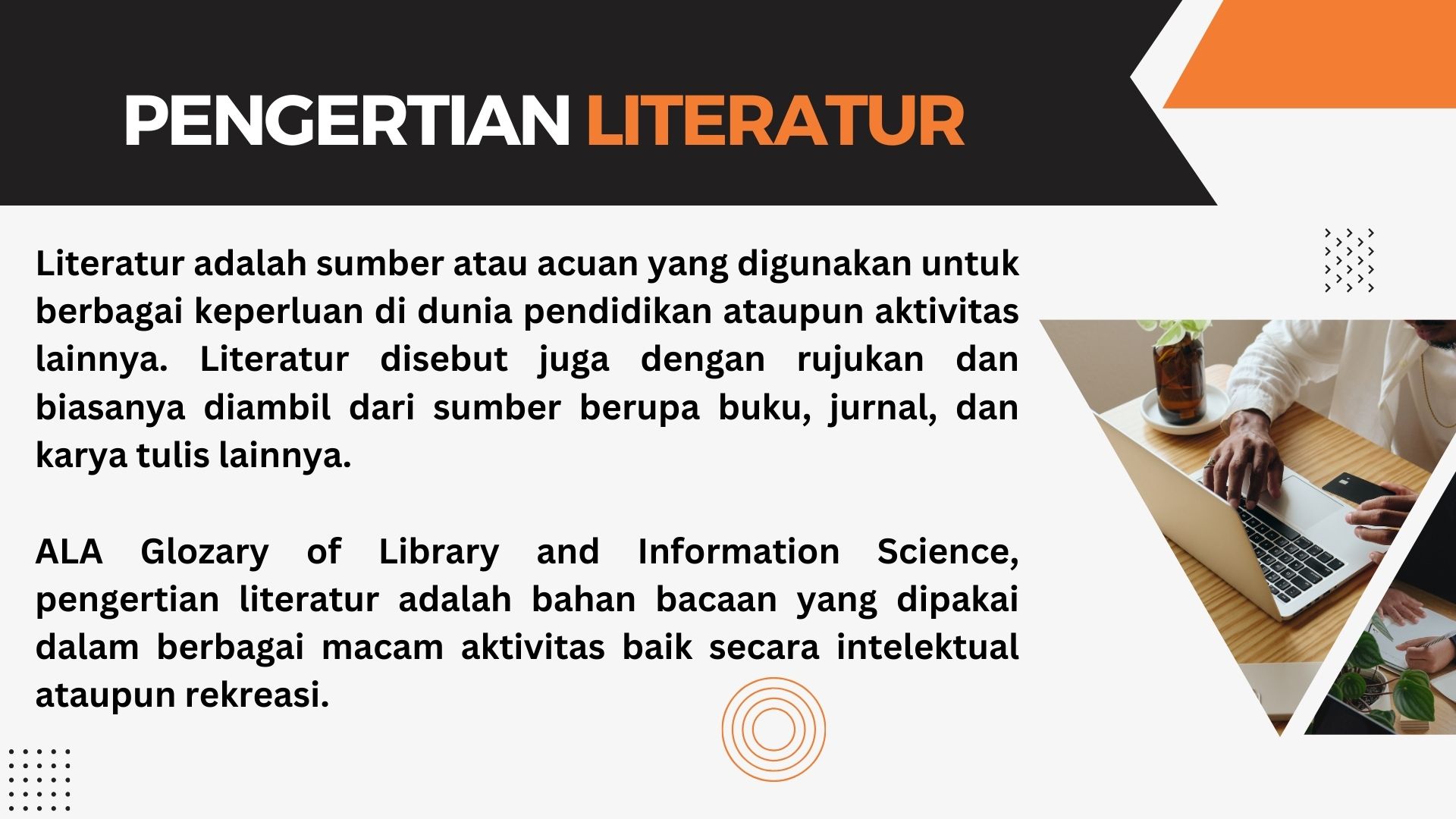 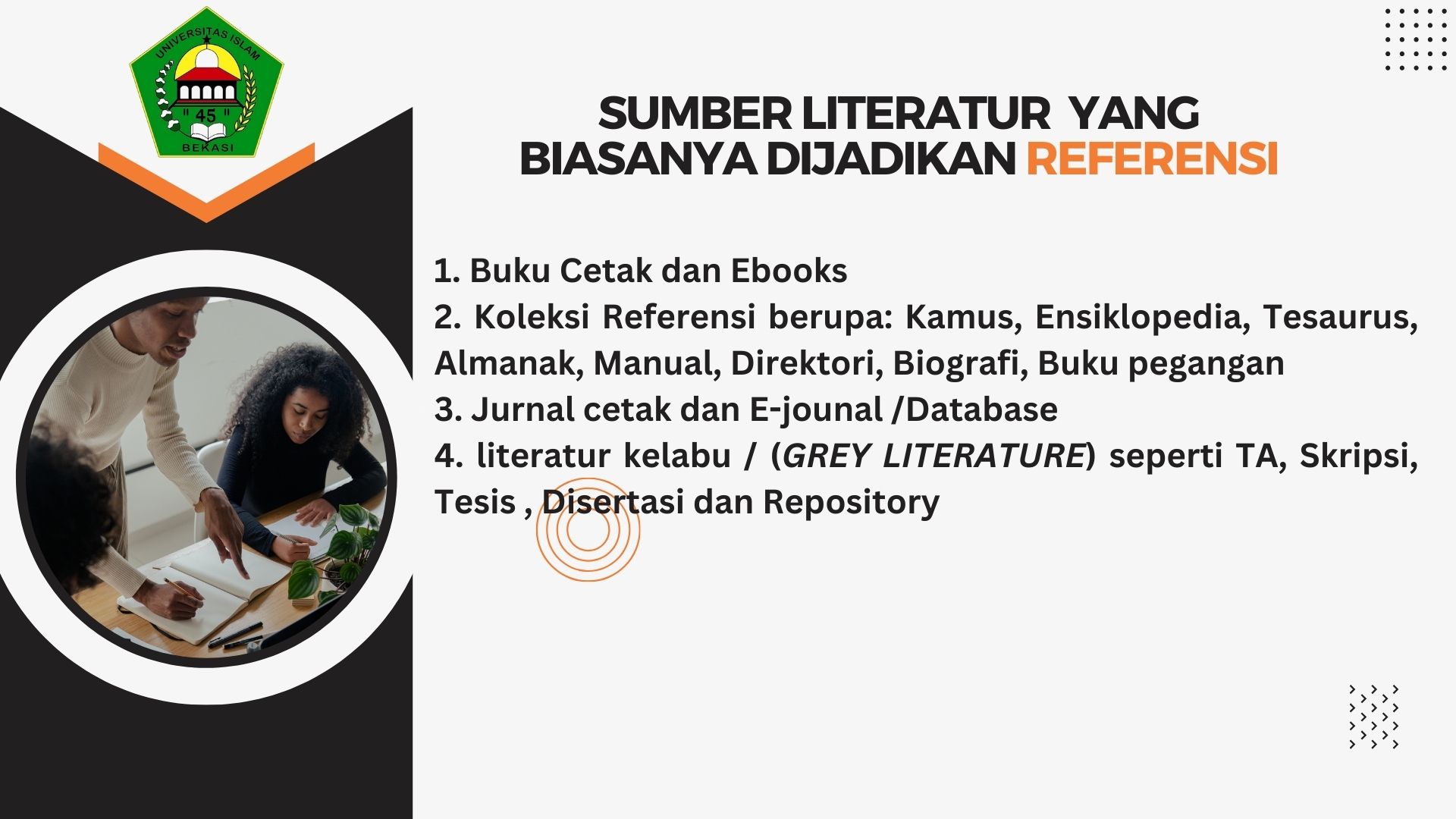 Reference Management Software
Zotero
Mendeley
EndNote
VOSviewer
Tools Plagiarisme
Turnitin / ithenticate
Plagiarism Checker/grammarly
Urkund
Ephorus
Plagscan
Alat bantu paraphrase free/berbayar
1. Spinner Kunjungi https://spinner.id 
2. SEOMagnifier Kunjungi https://seomagnifier.com 
3. Quillbot Kunjungi http://quillbot.com
Teknik Penelusuran Sumber  Referensi Digital/Elektronik
1. Akses Langsung ke Portal Databasenya / Mesin Pencarian
2. Bantuan Tools / Alat Pemanen Database Literatur, Contoh POP (Publish or Perish)
LANGKAH CERDAS MELAKUKAN PENELURURAN INFORMASI ONLINE YANG EFEKTIF MENGGUNAKAN SINTAKS DAN OPERATOR PENCARIAN
"good government" site:ac.id ext:pdf
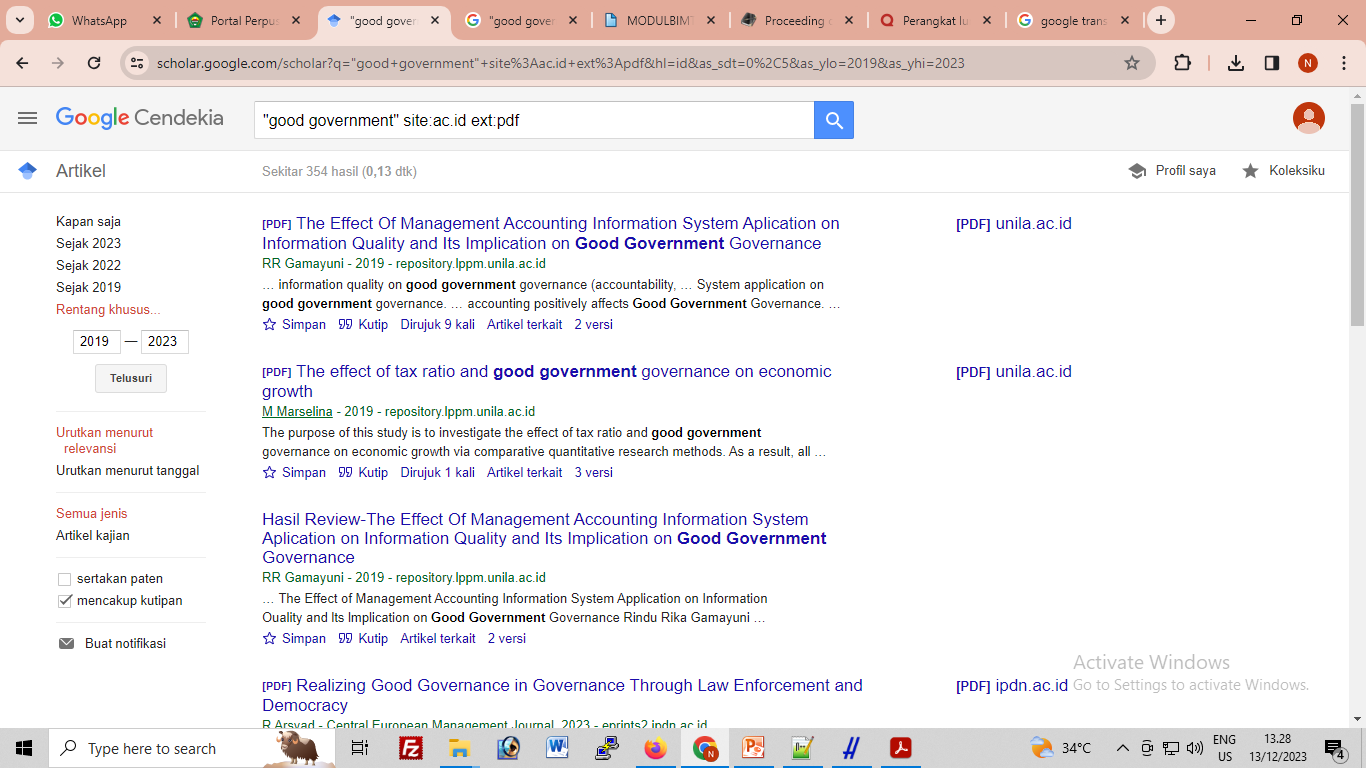 good government AND smart city
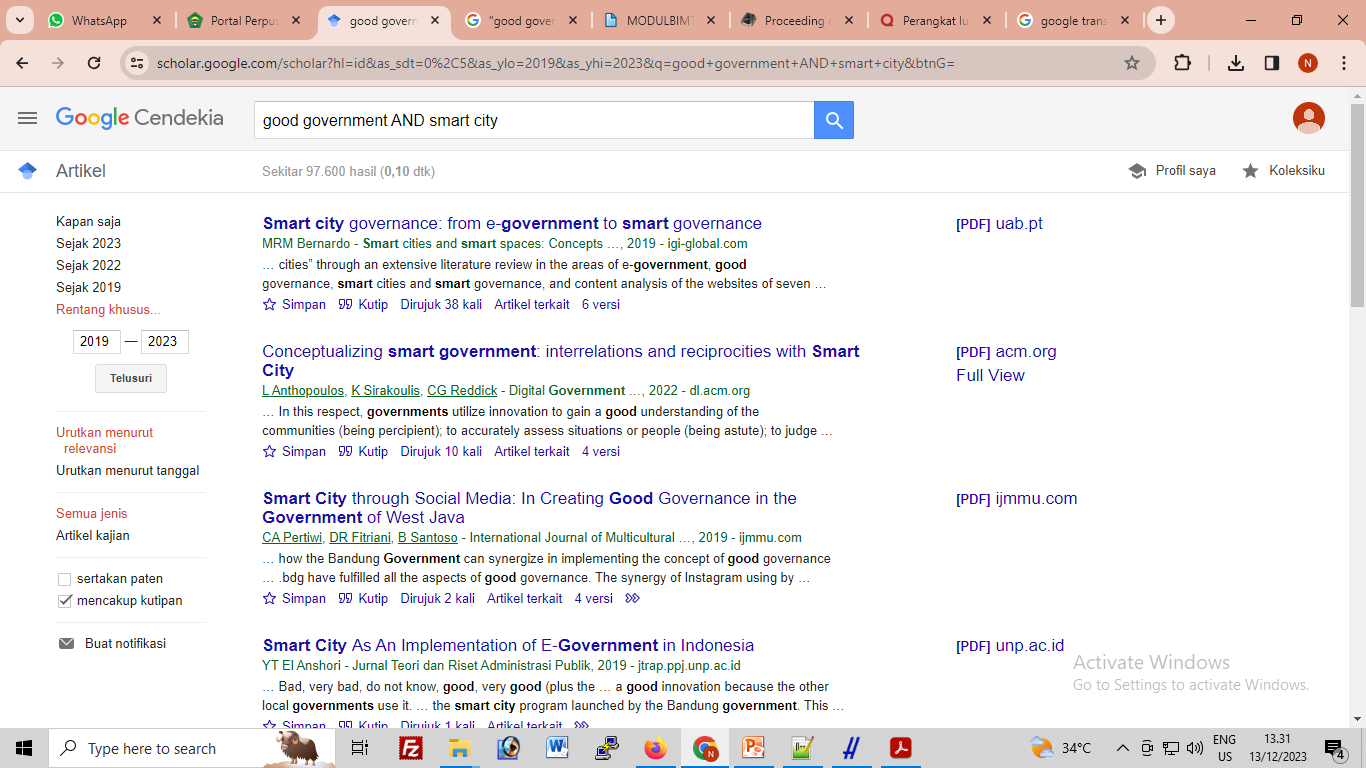 good government OR smart city
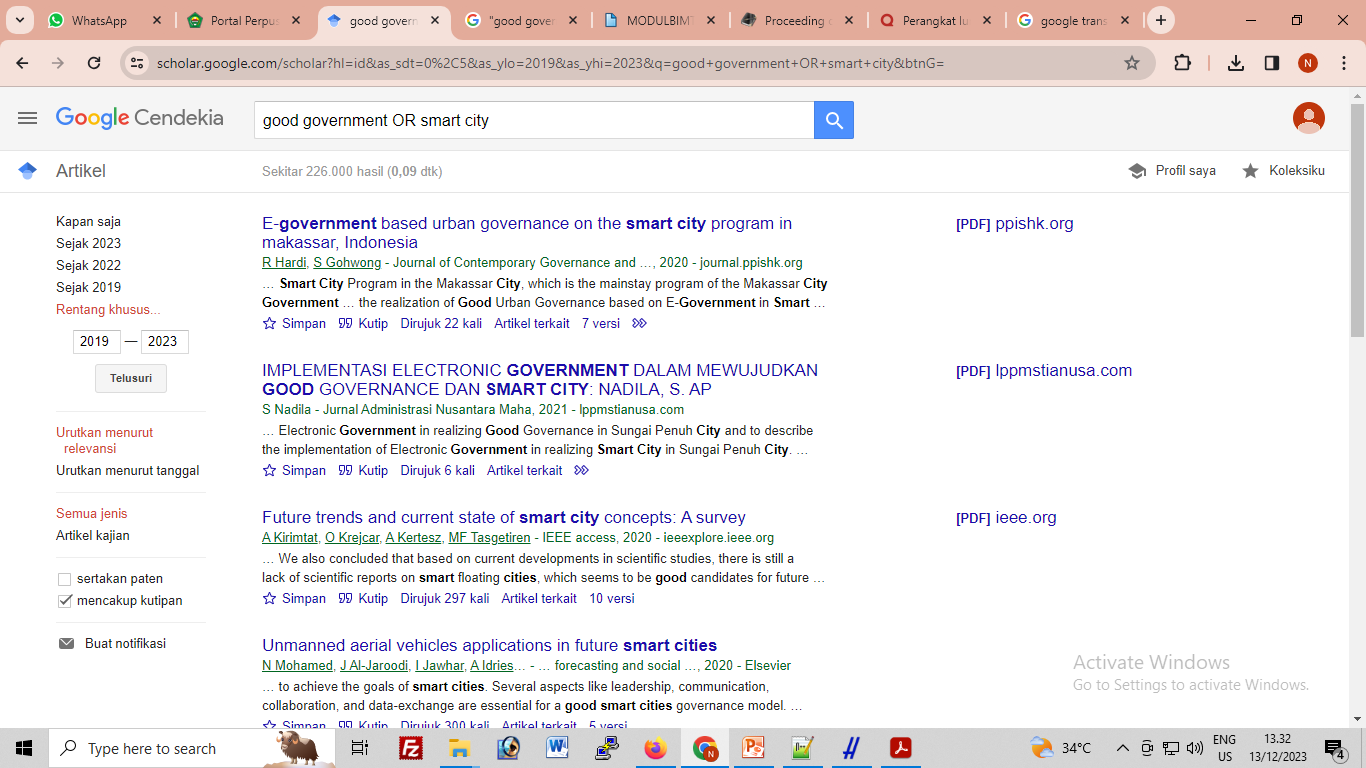 good government NOT smart city
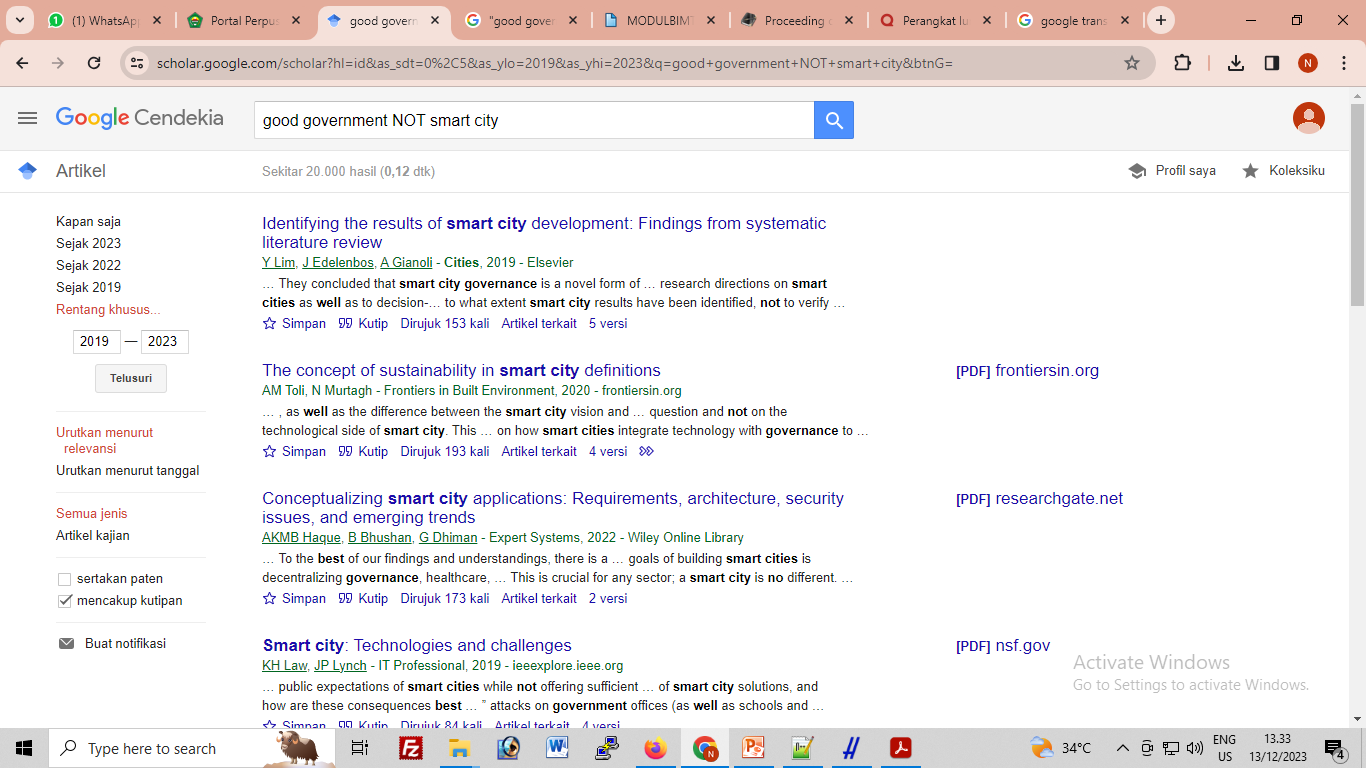 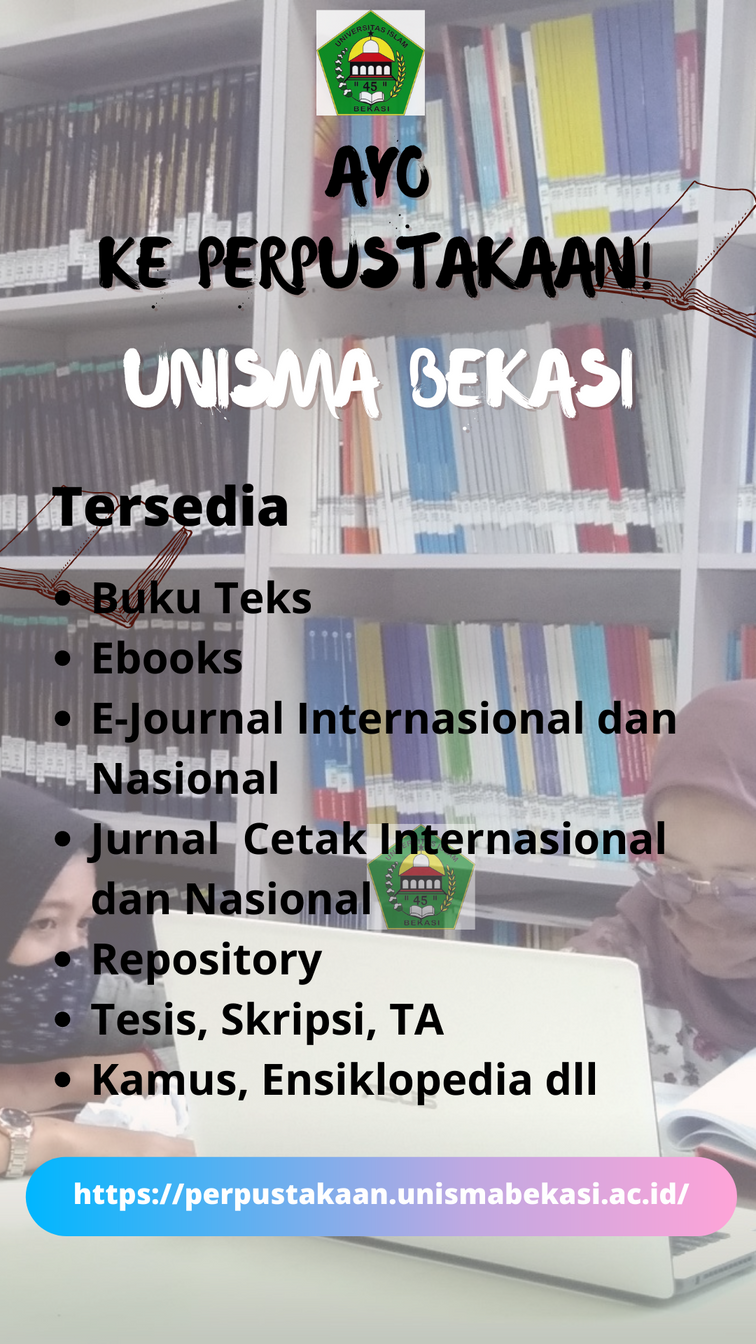 ALAT PENELUSURAN KOLEKSI
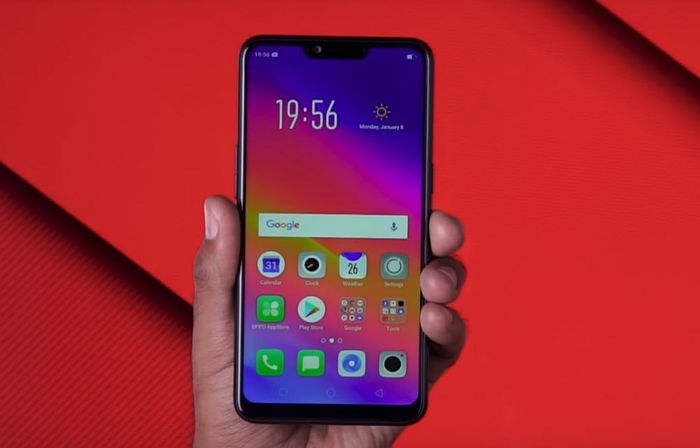 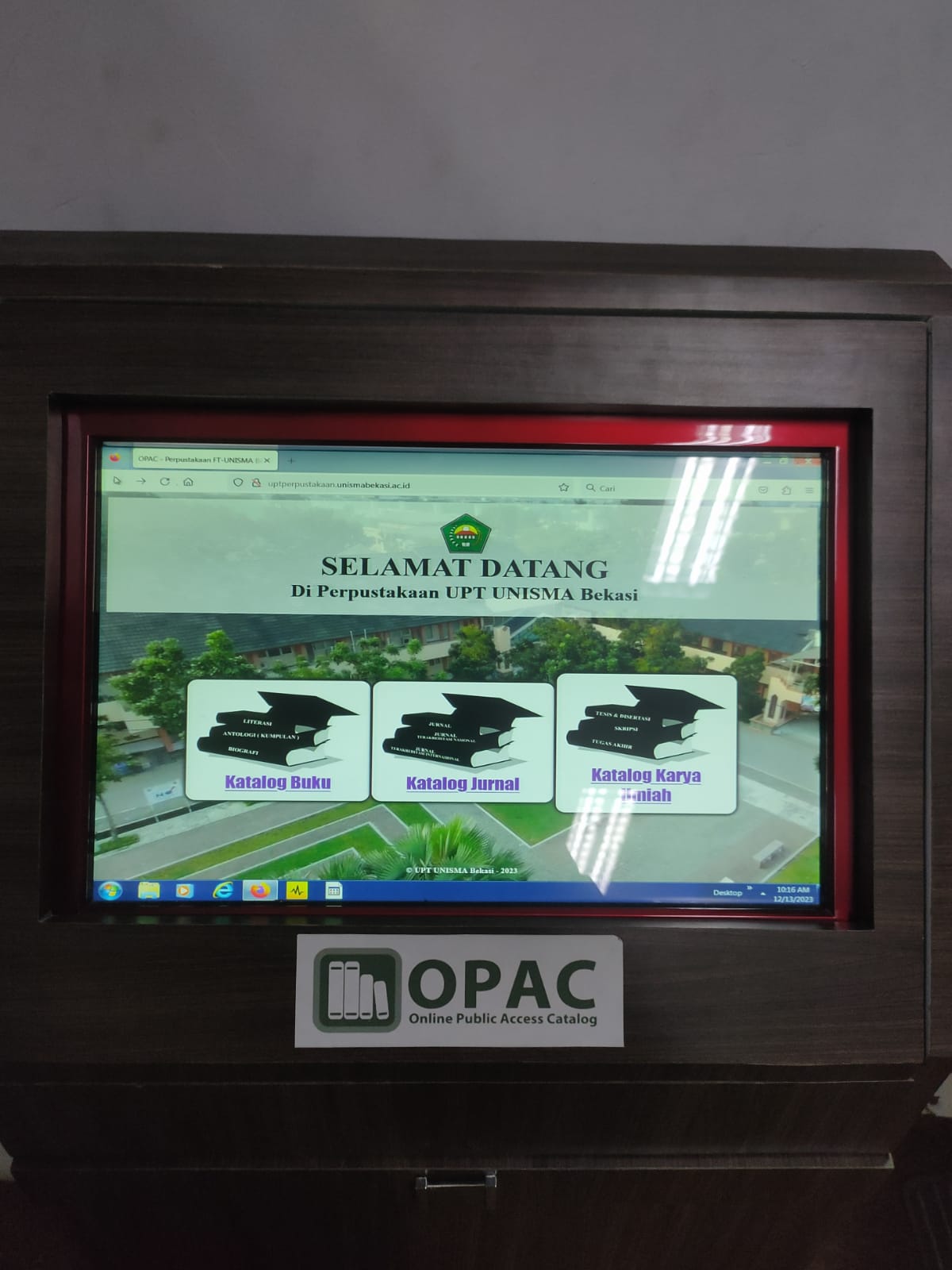 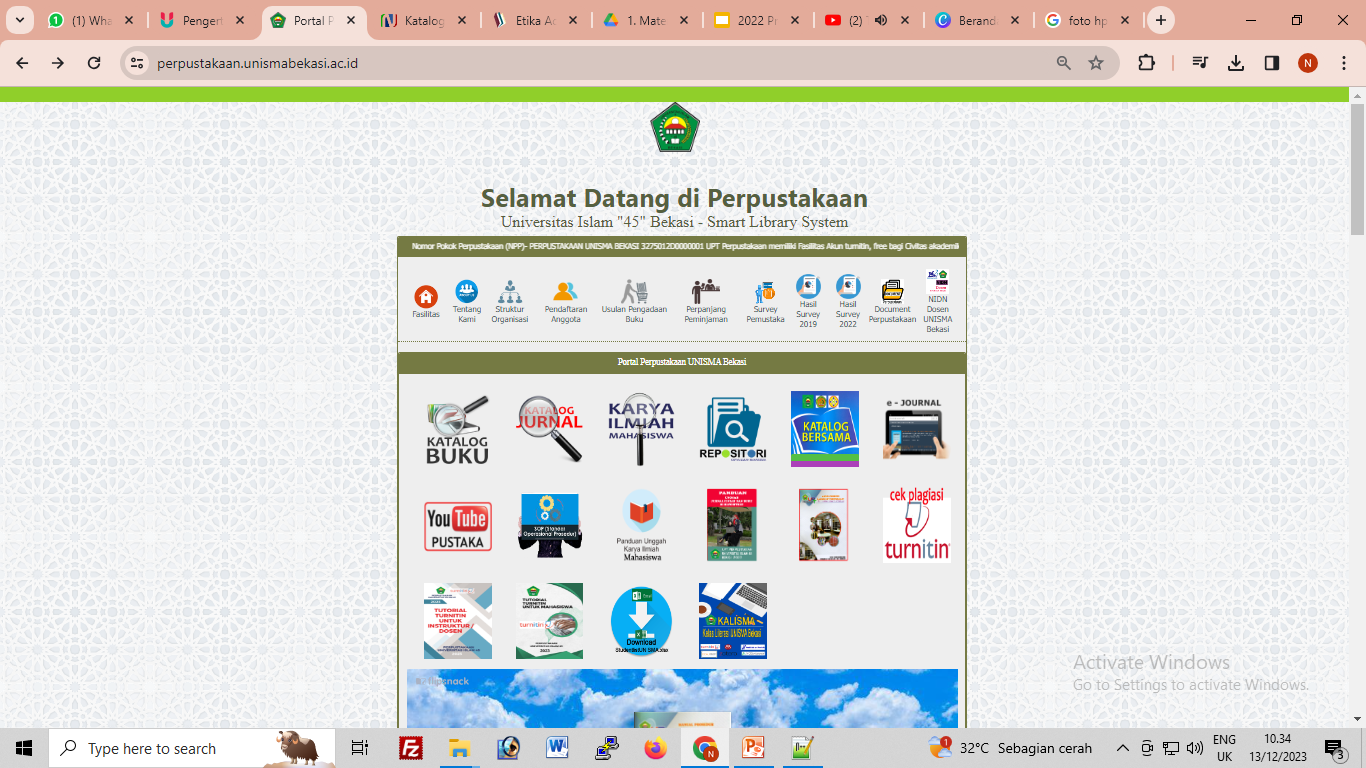 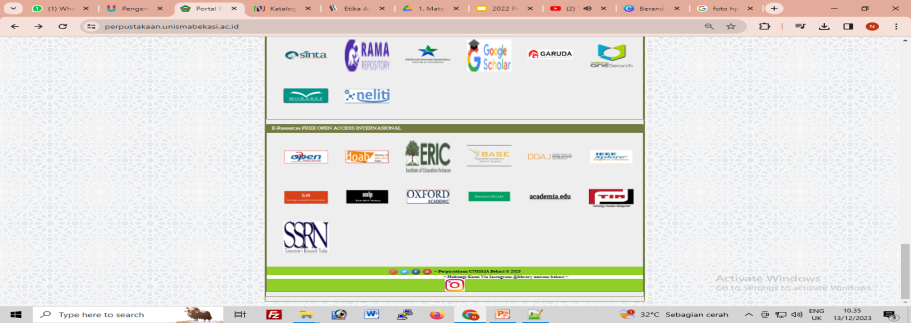 Online Public Access Catalog (OPAC)
PENELUSURAN BUKU/TEXTBOOK
Masuk ke Website Perpustakaan https://perpustakaan.unismabekasi.ac.id/
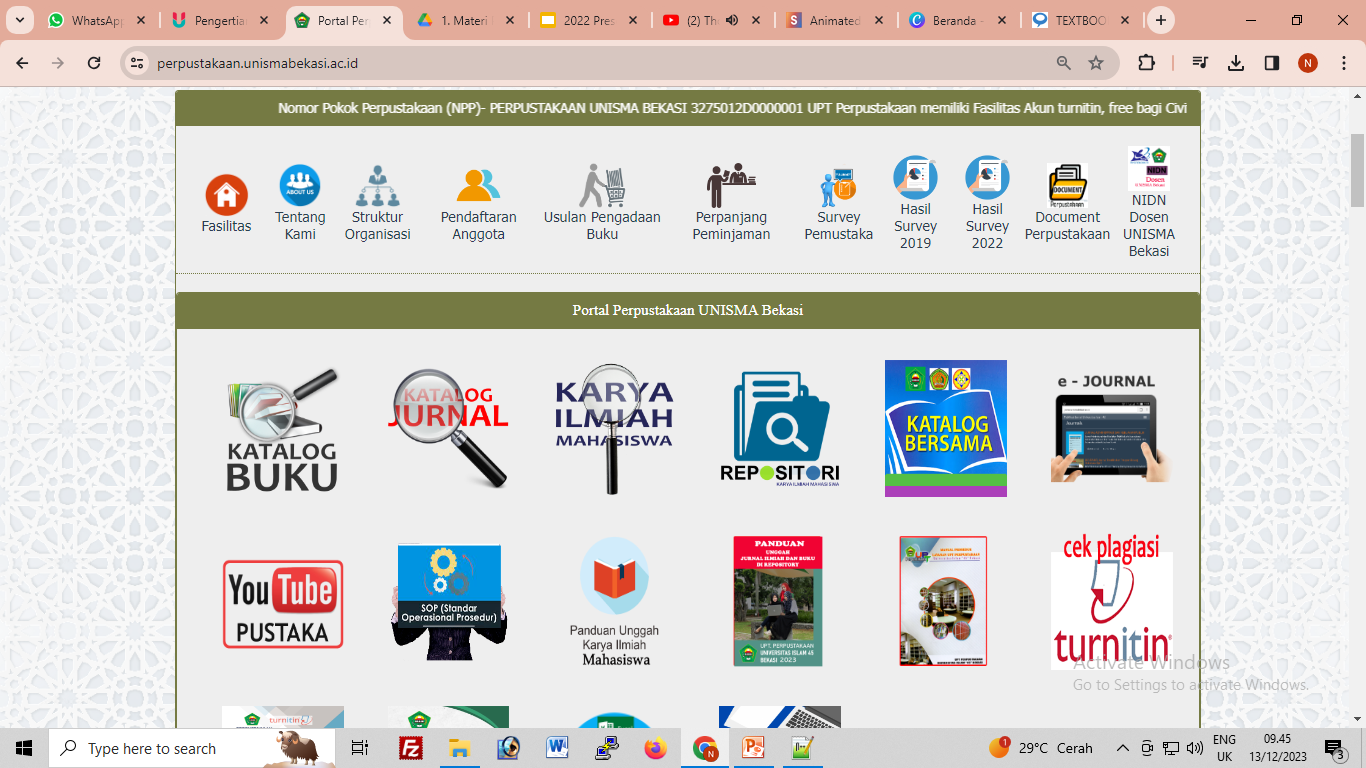 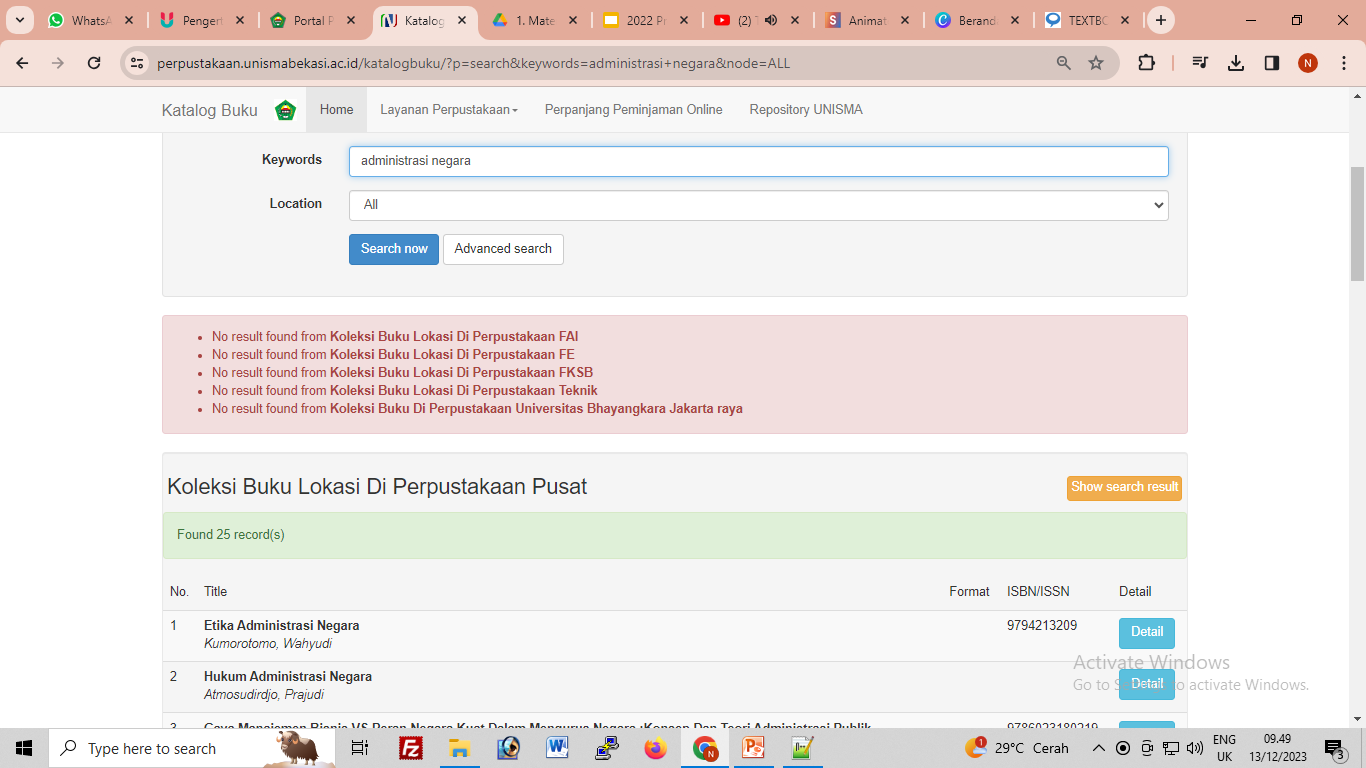 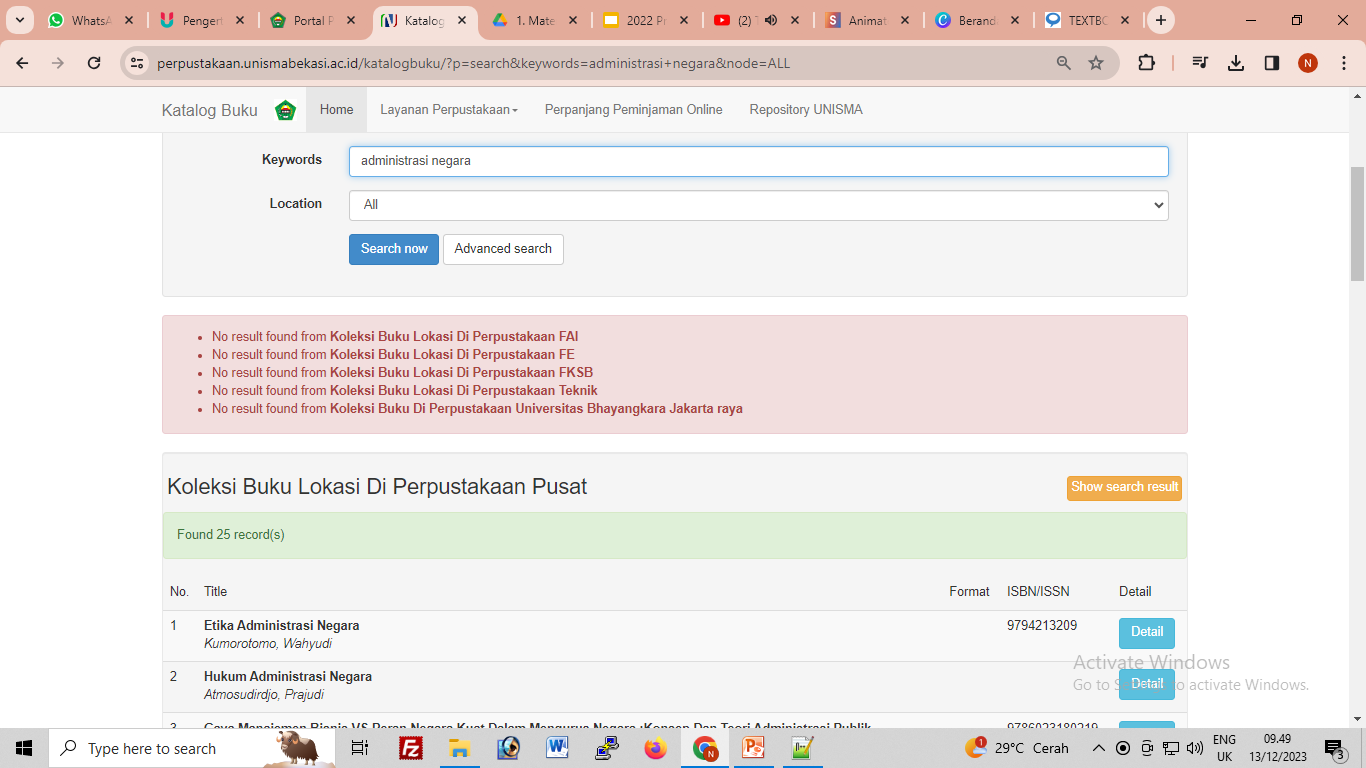 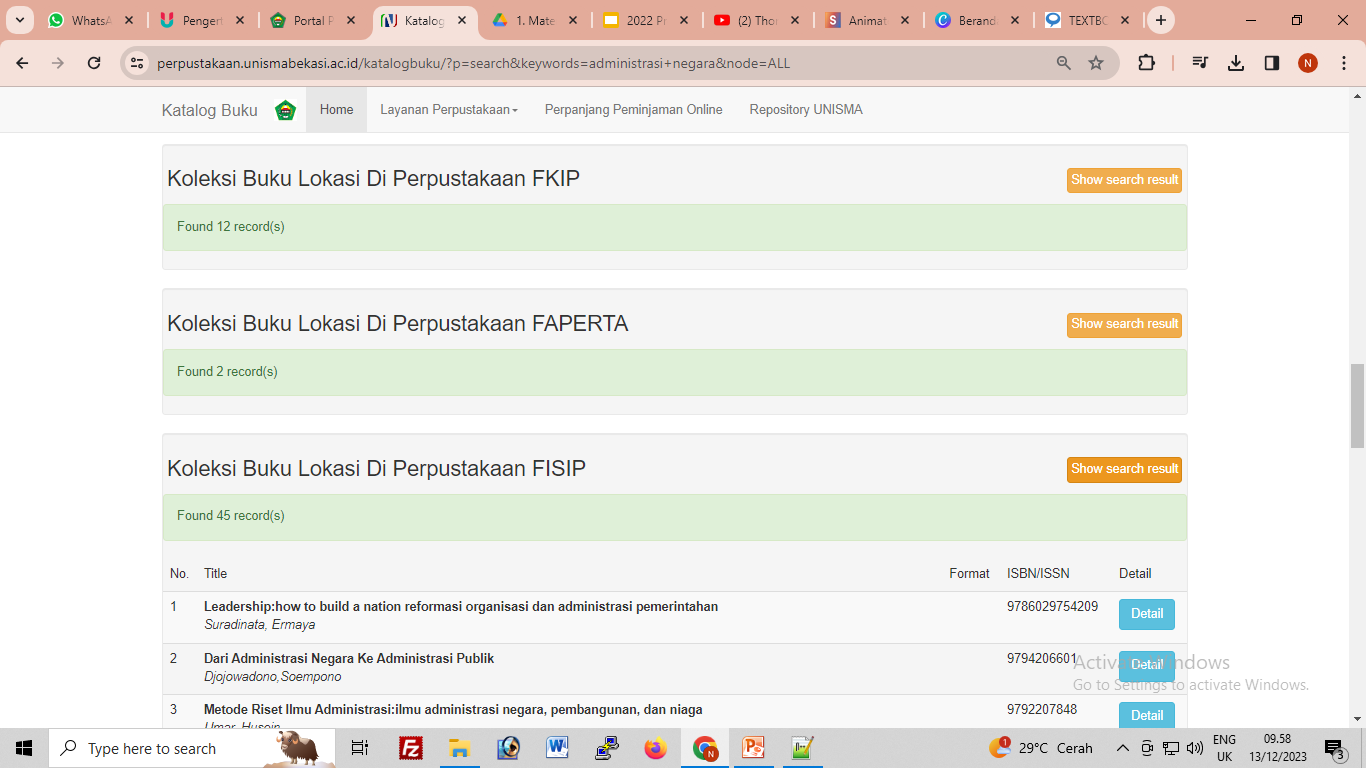 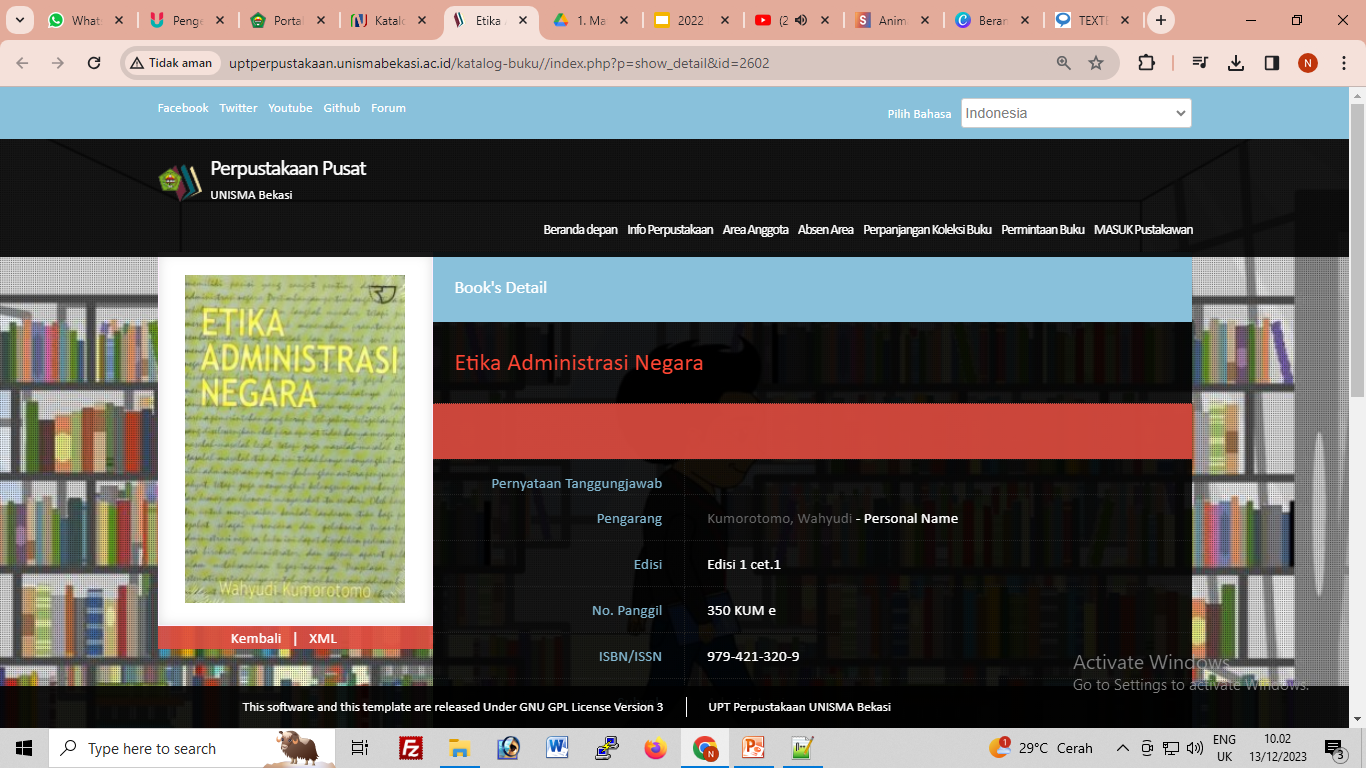 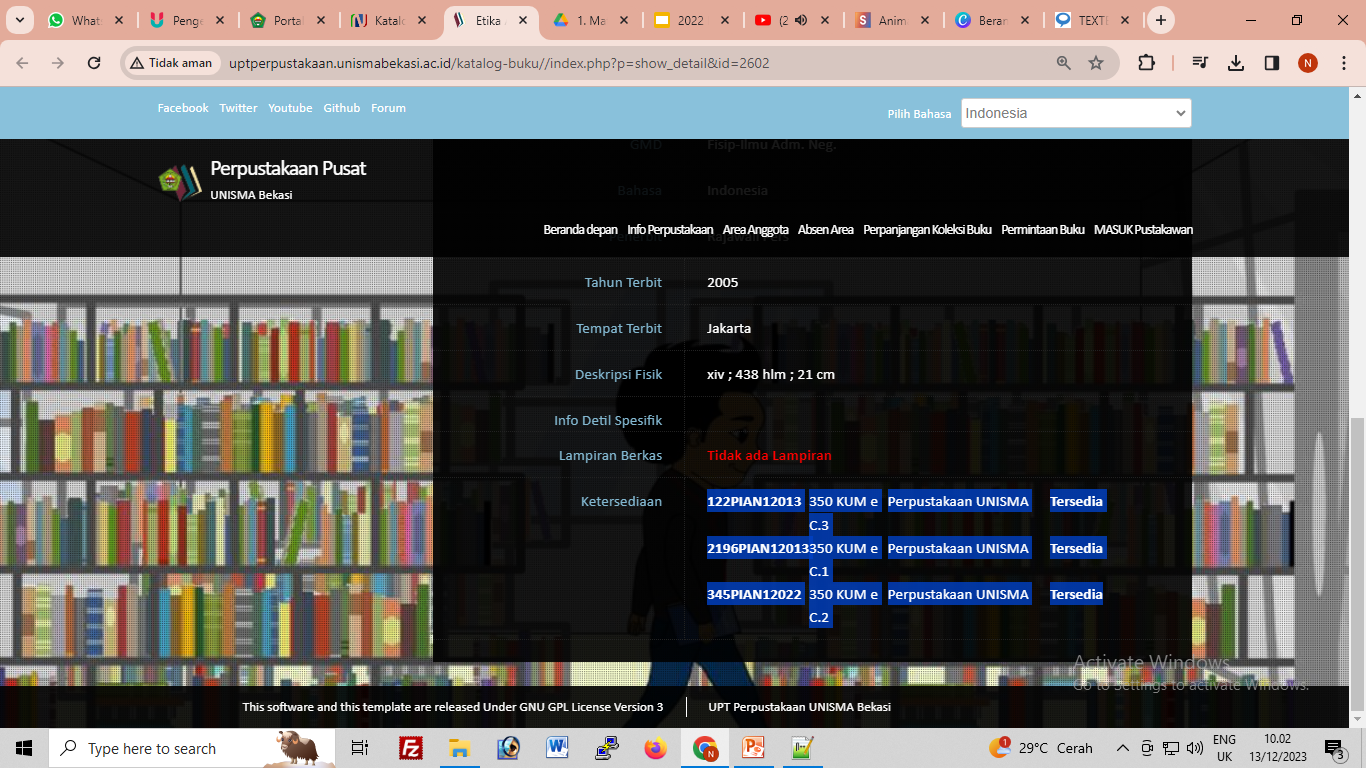 Kemudian cari  bukunya di Rak  UPT Perpustakaan  kelas   350  atau  No klasifikasi  350 KUM e
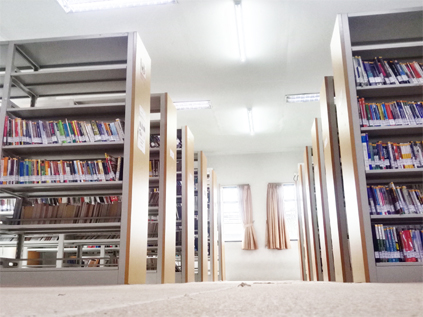 PENELUSURAN JURNAL CETAK
Masuk ke Website Perpustakaan https://perpustakaan.unismabekasi.ac.id/
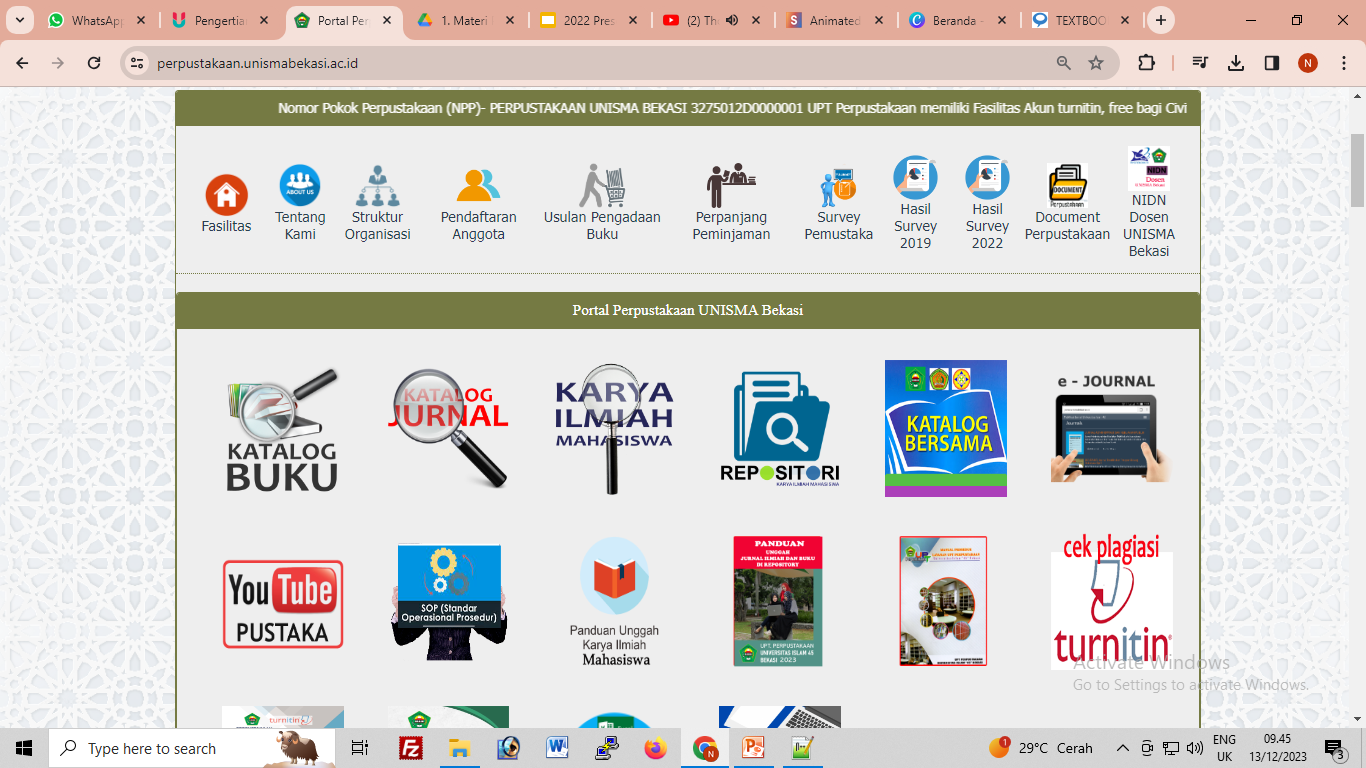 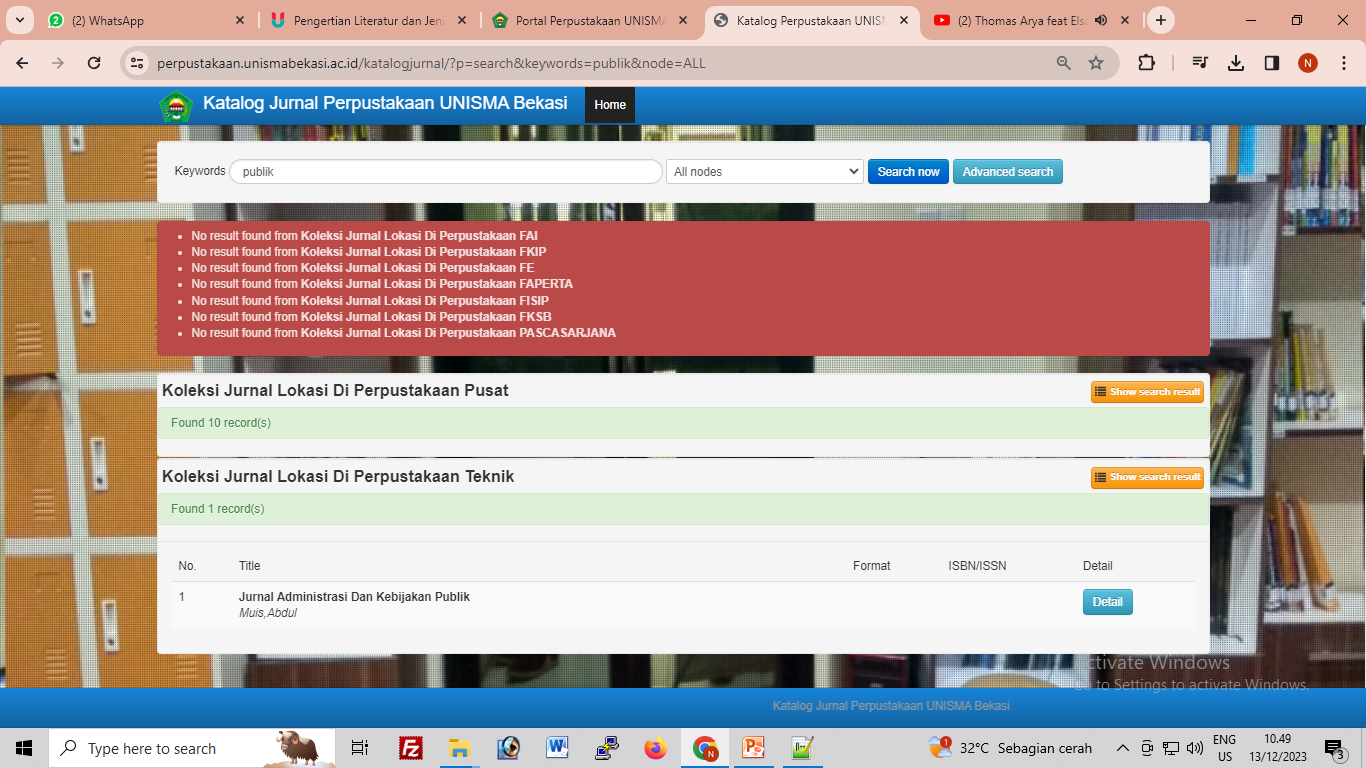 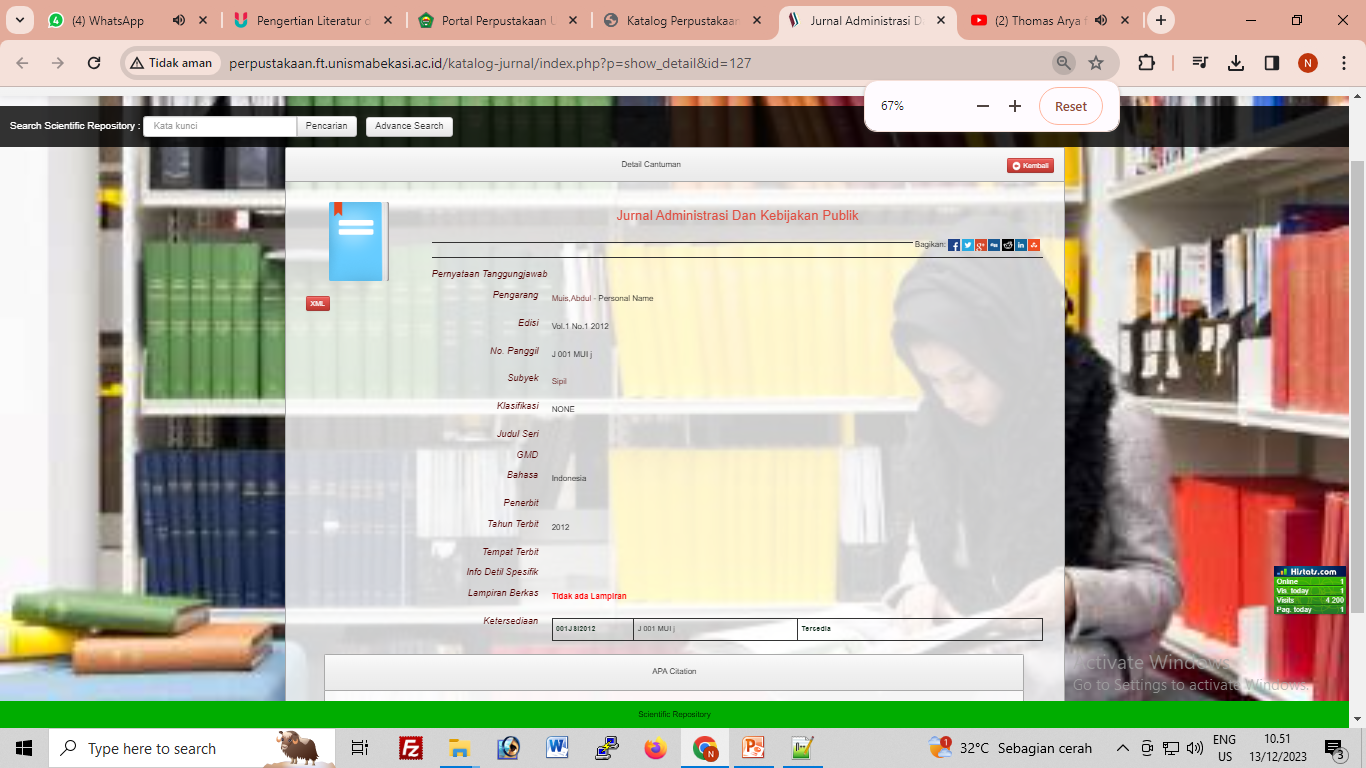 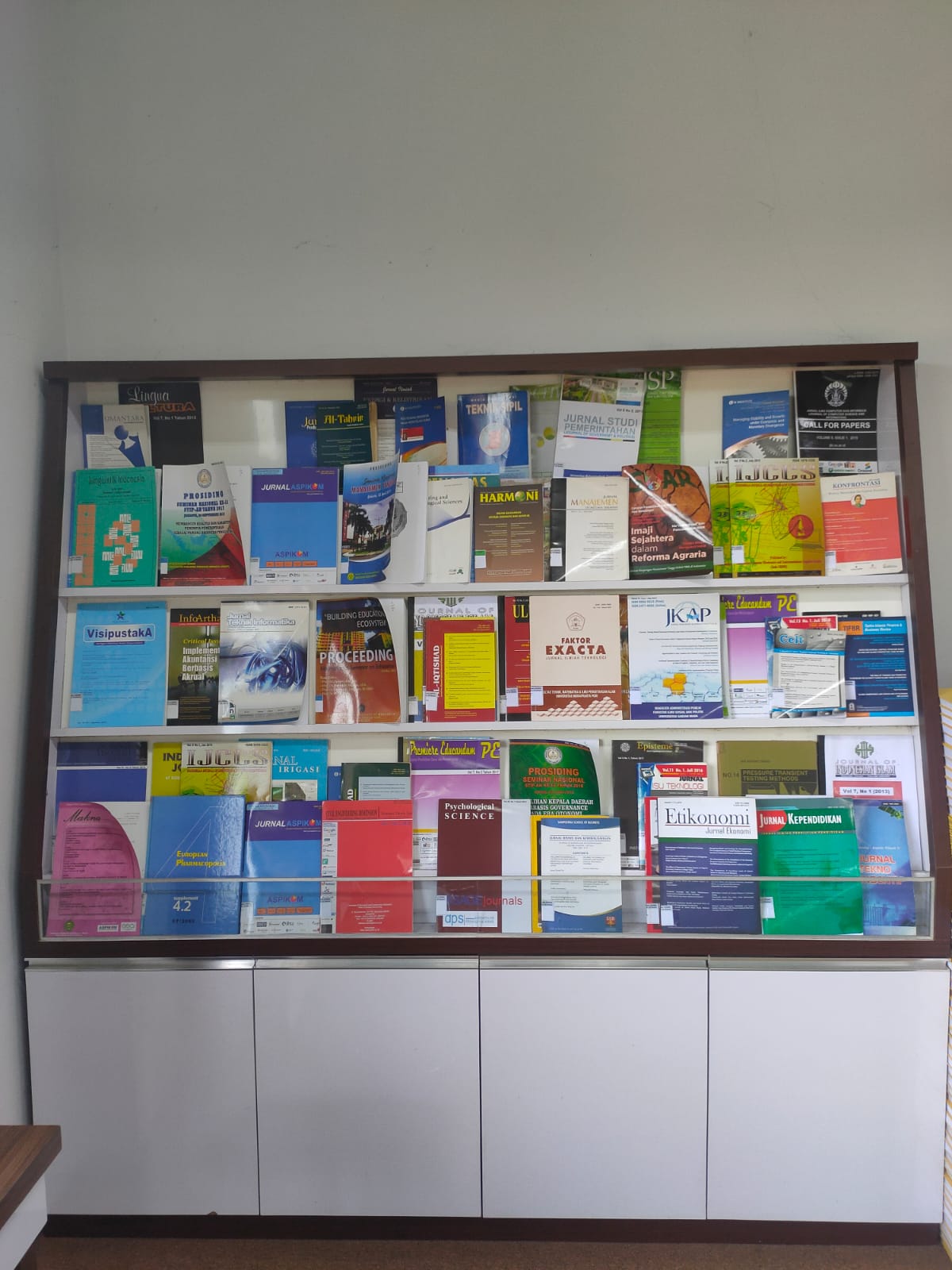 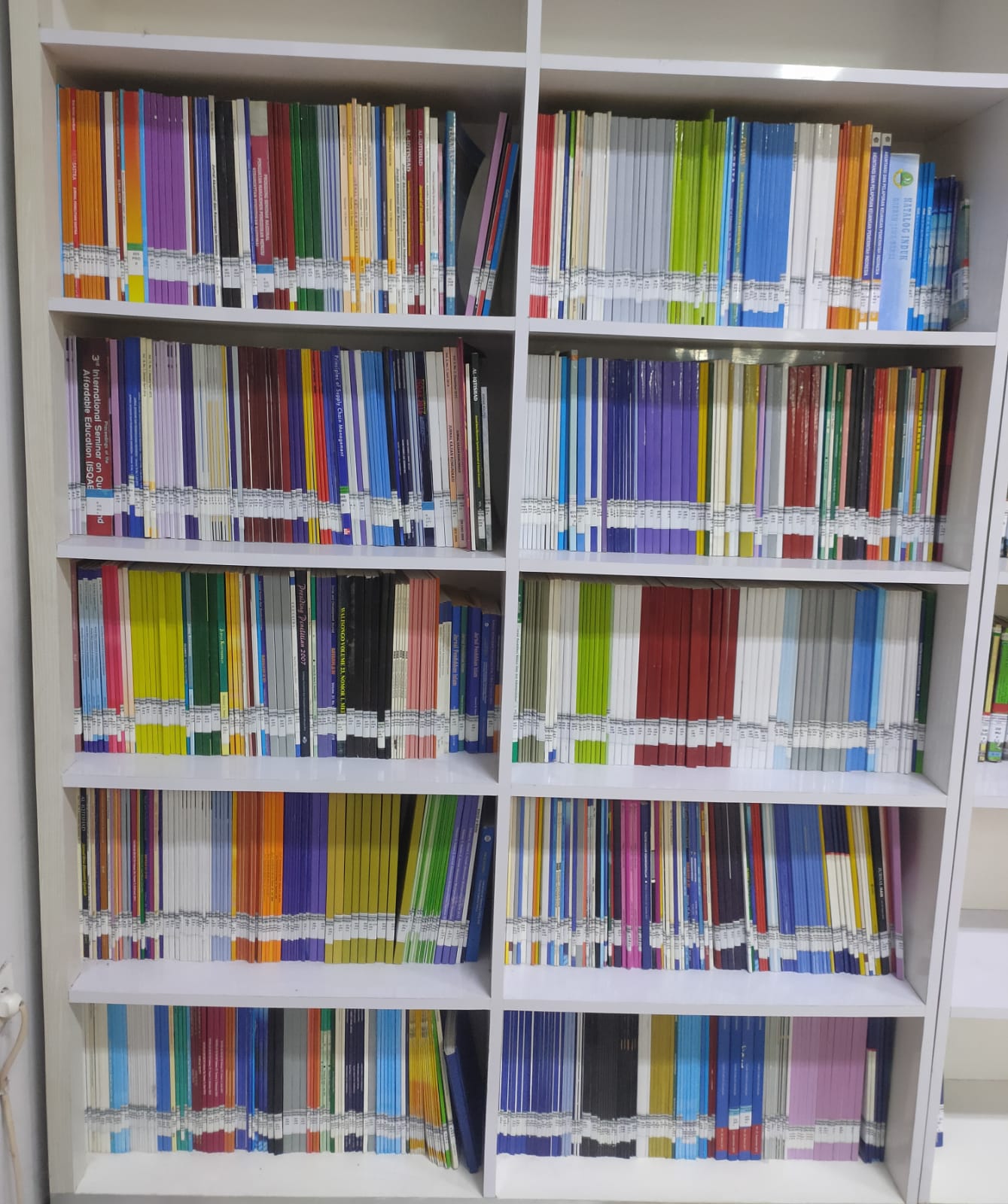 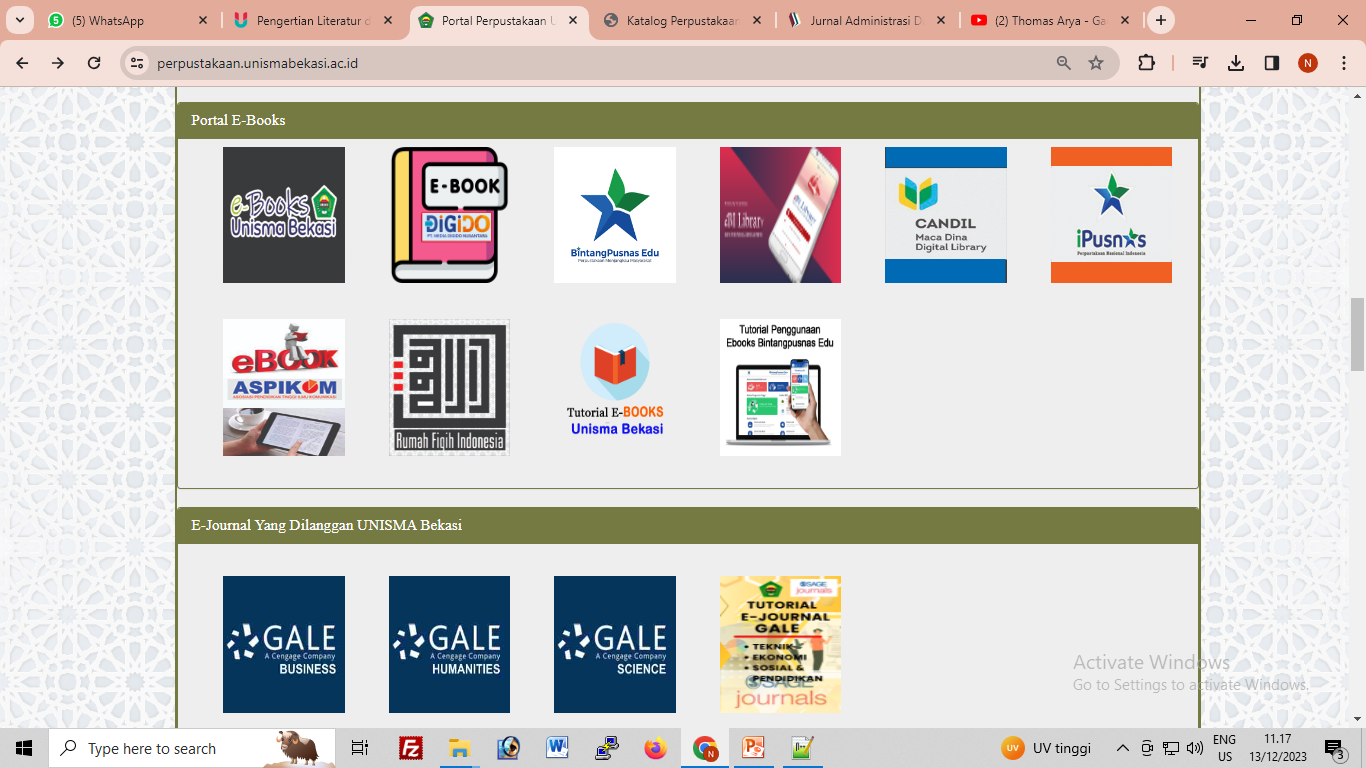 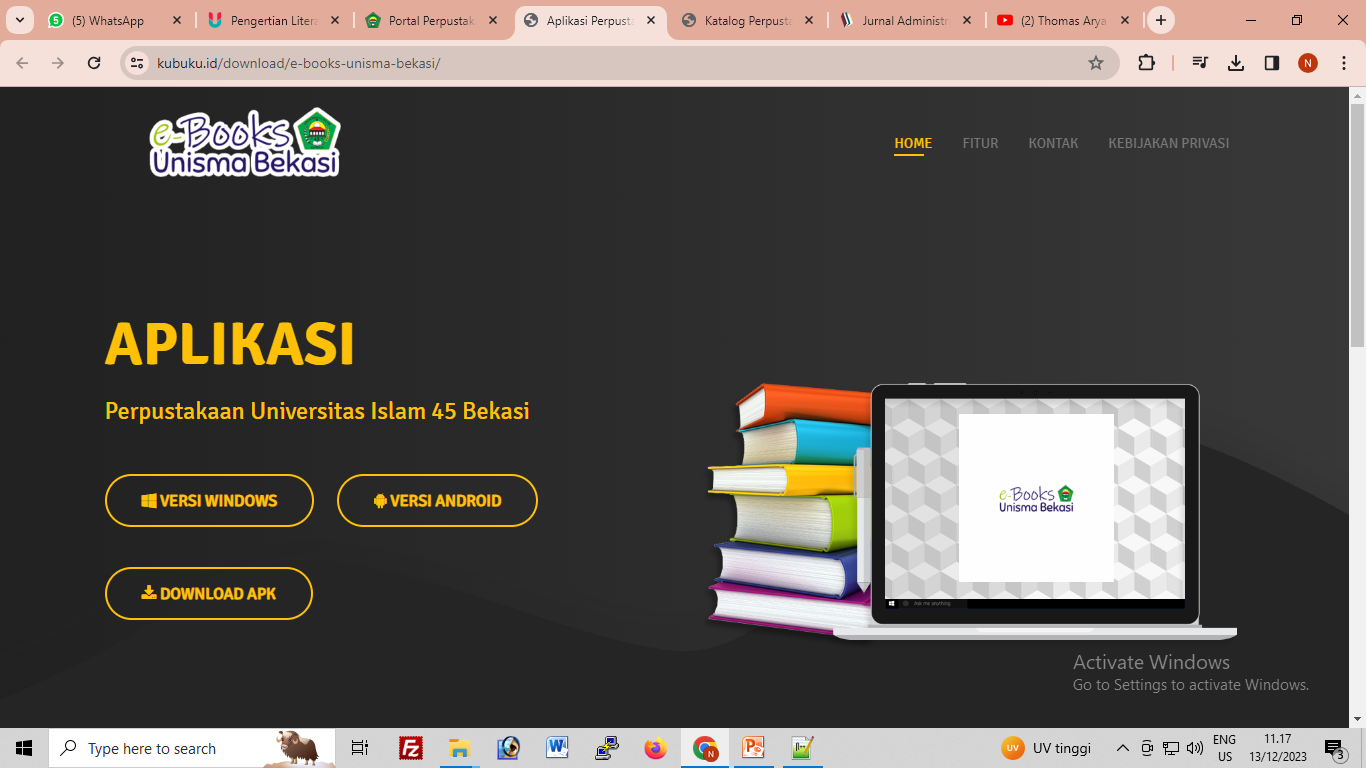 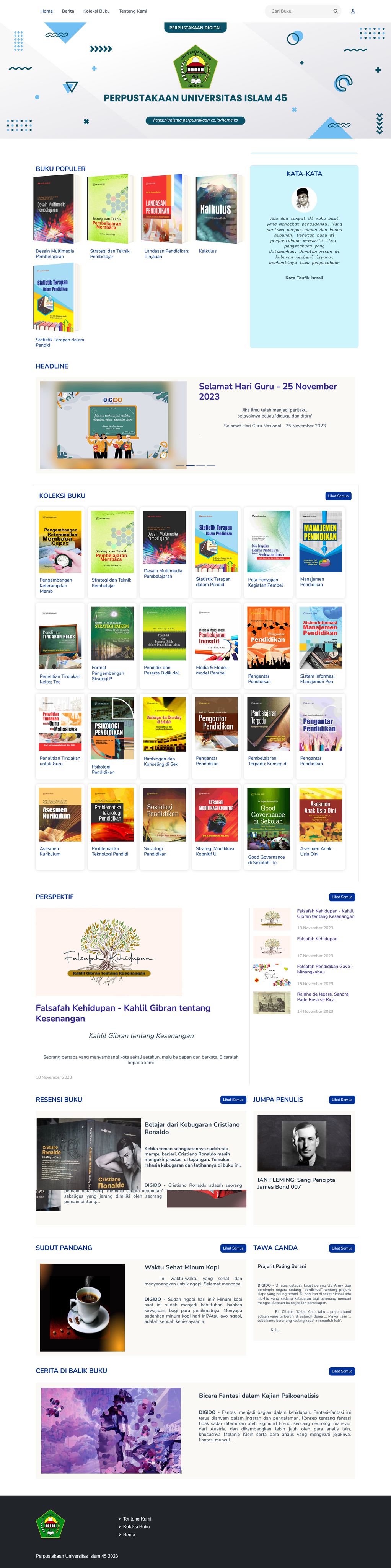 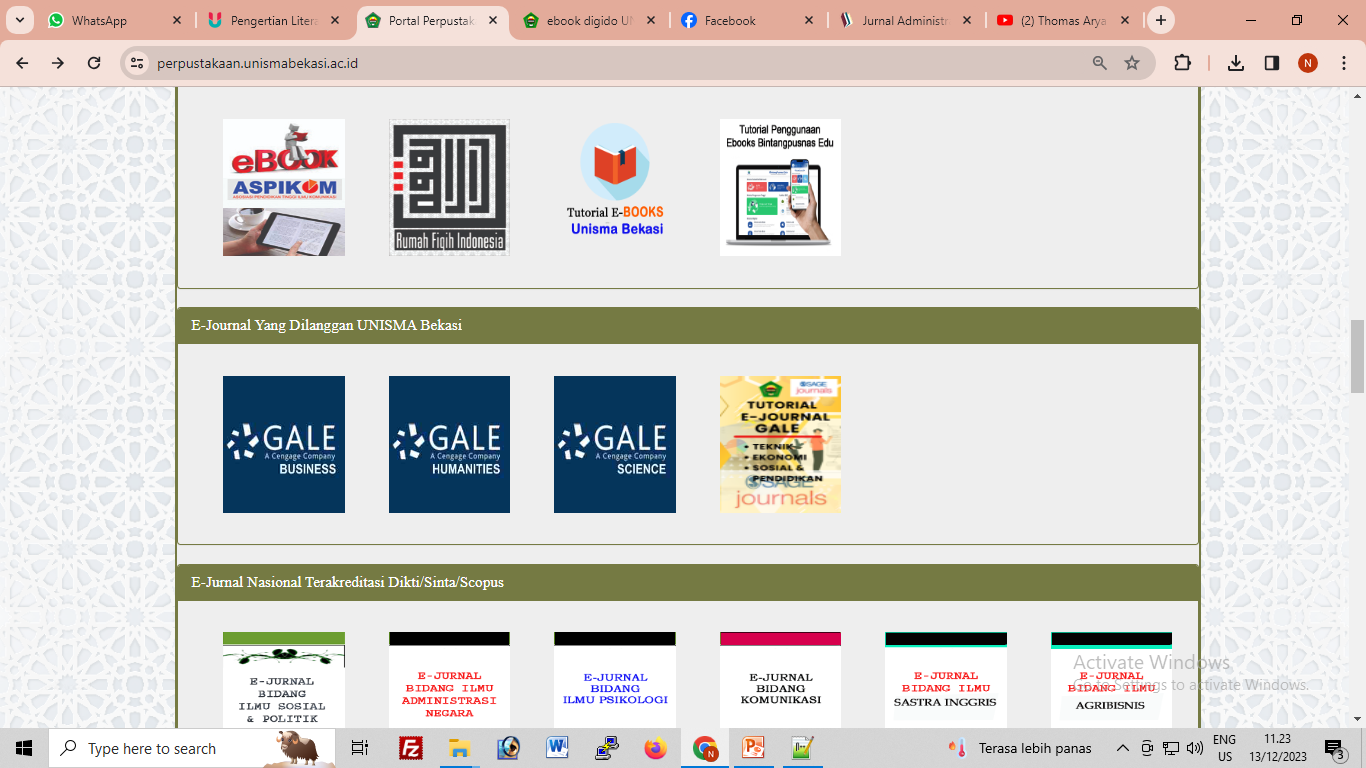 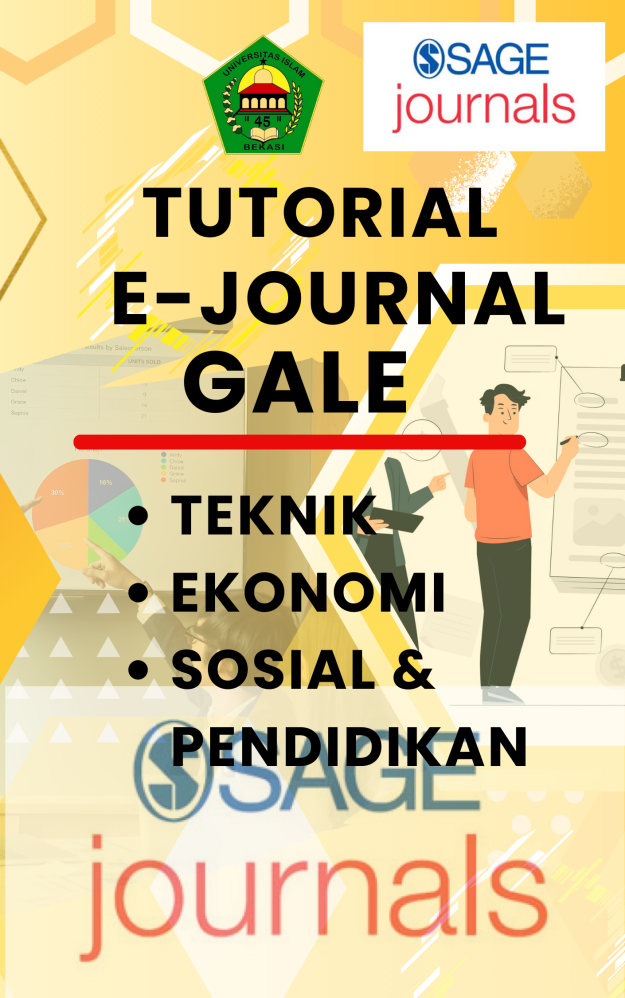 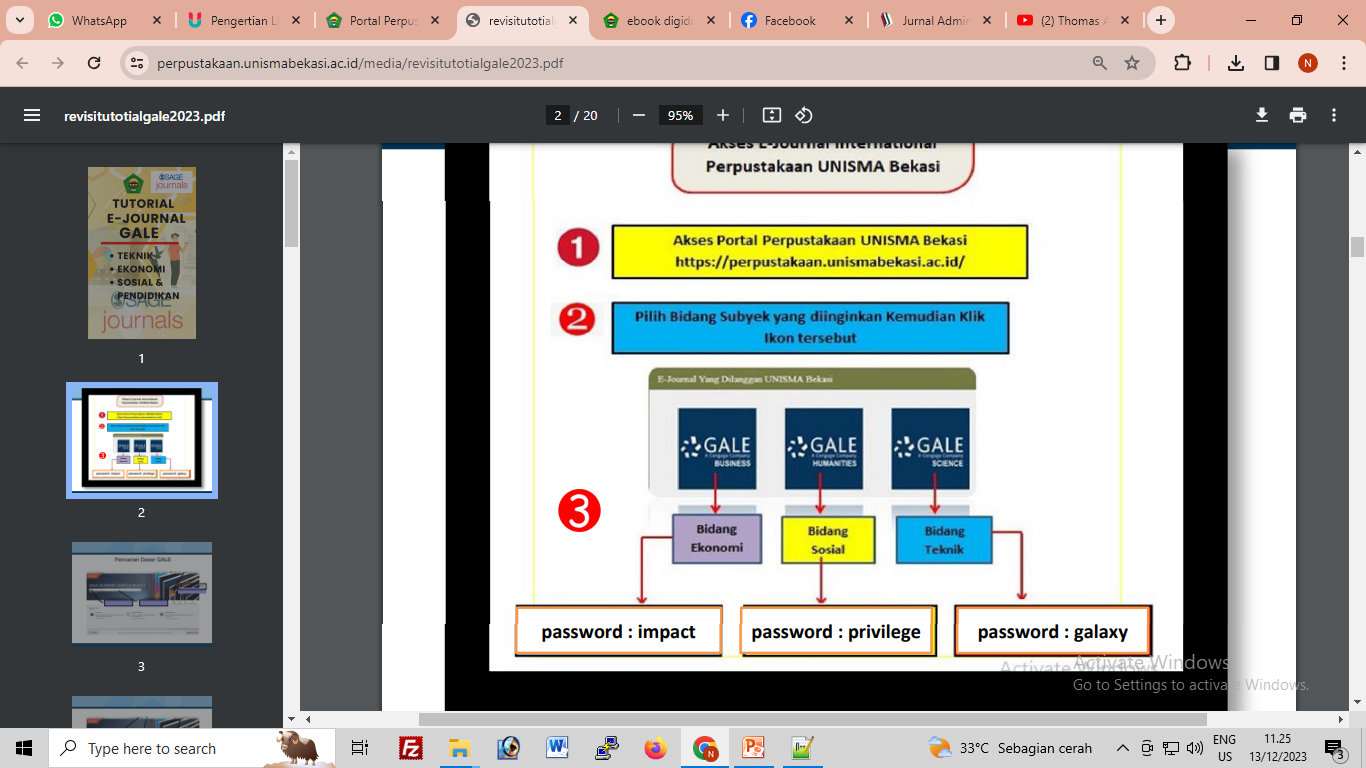 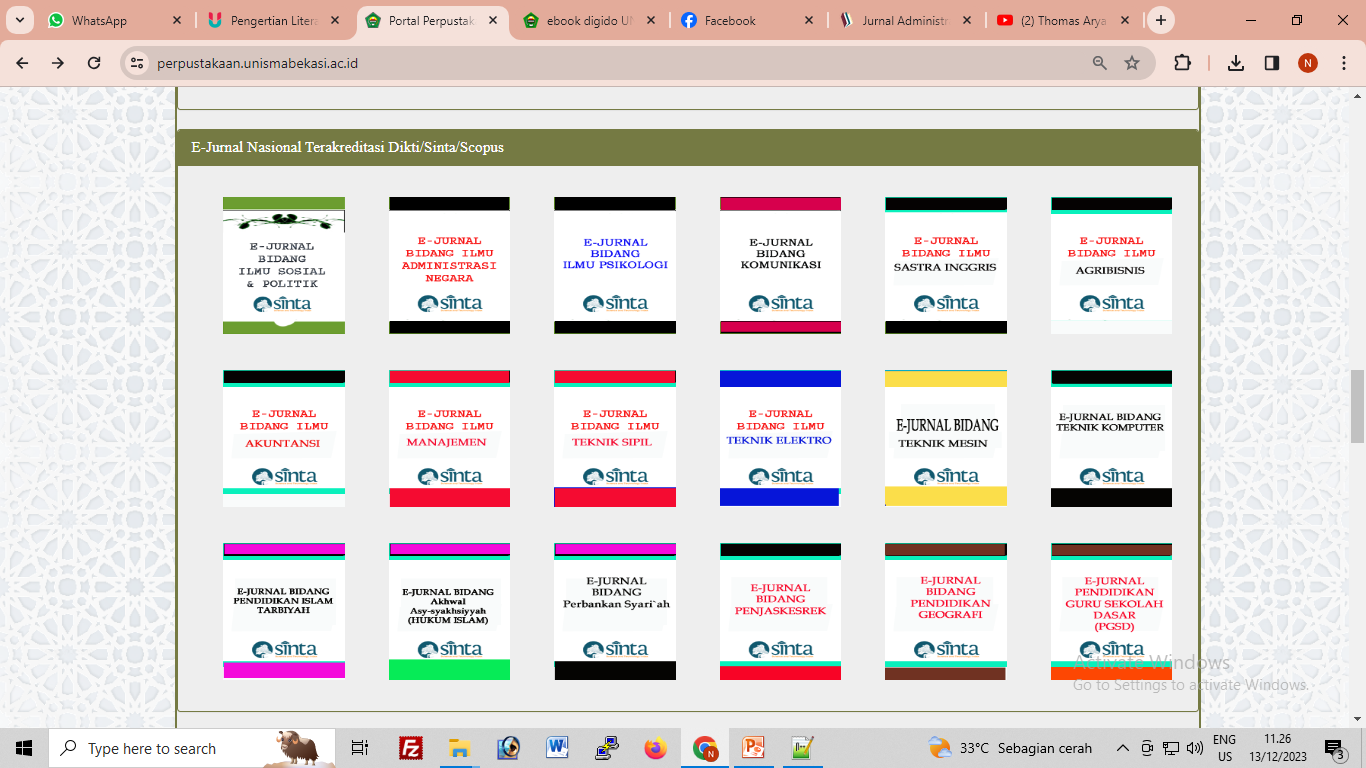 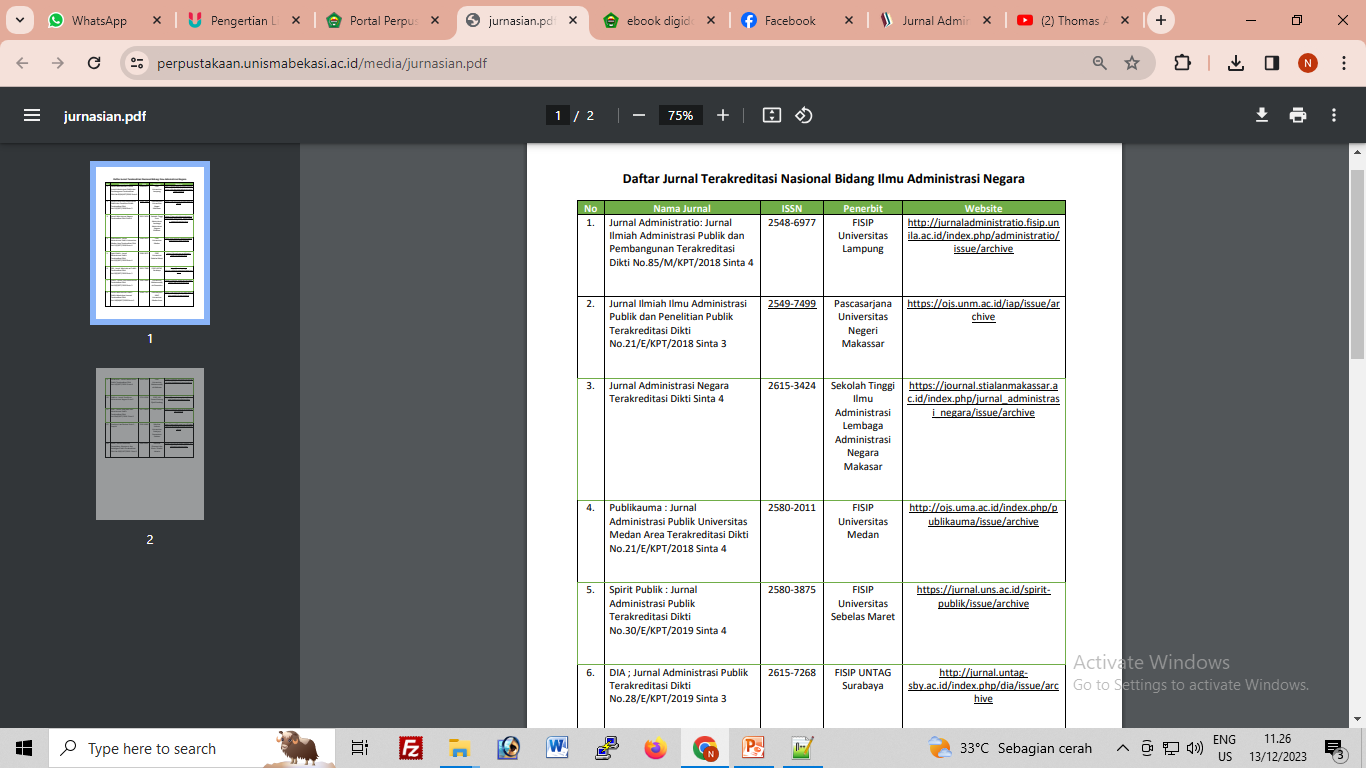 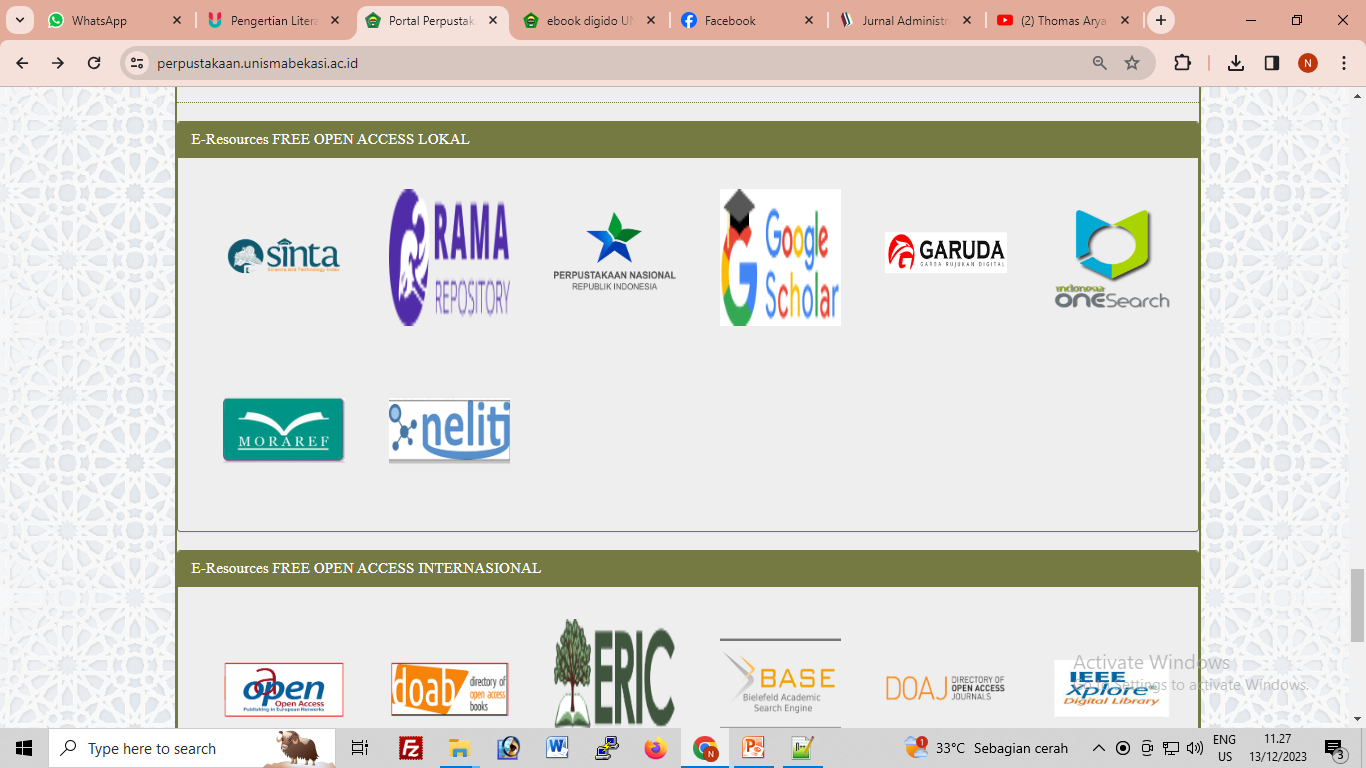 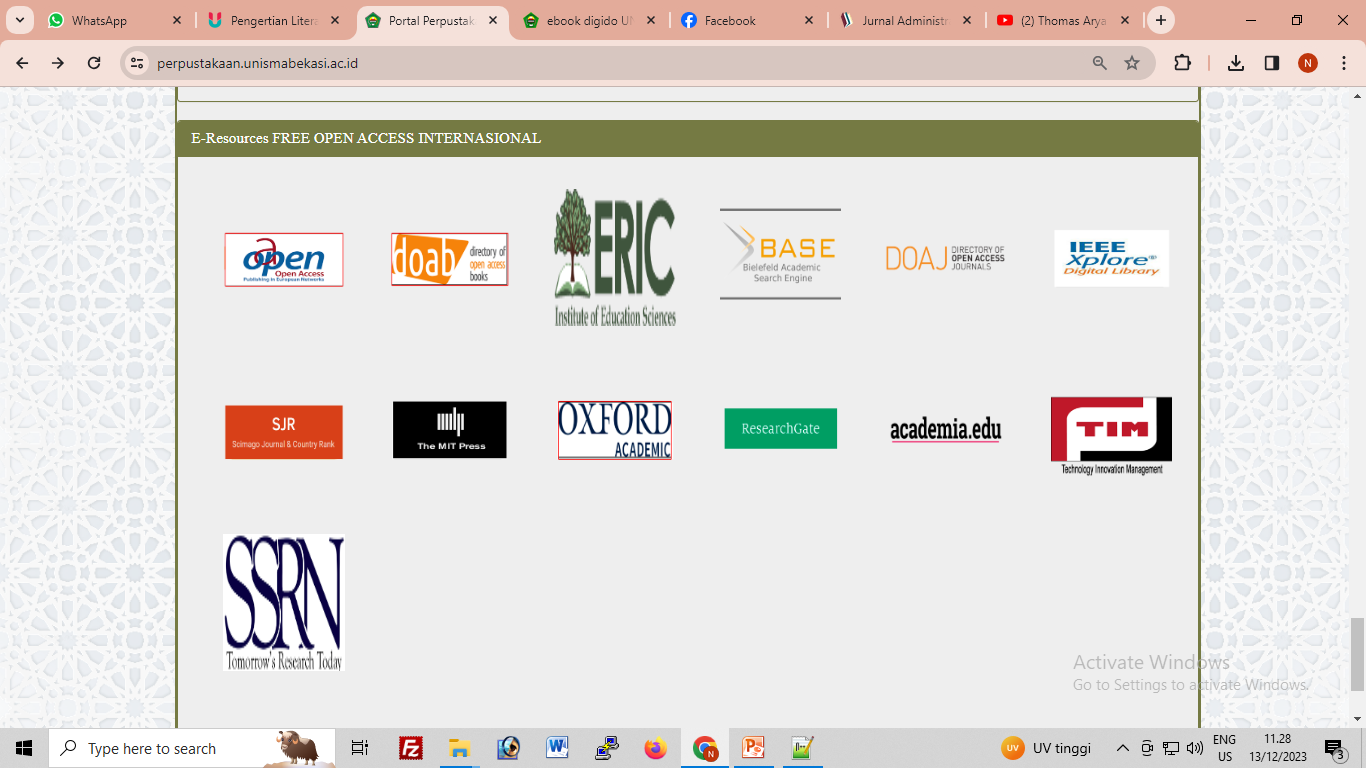 PENELUSURAN Karya Ilmiah Mahasiswa Cetak
Masuk ke Website Perpustakaan https://perpustakaan.unismabekasi.ac.id/
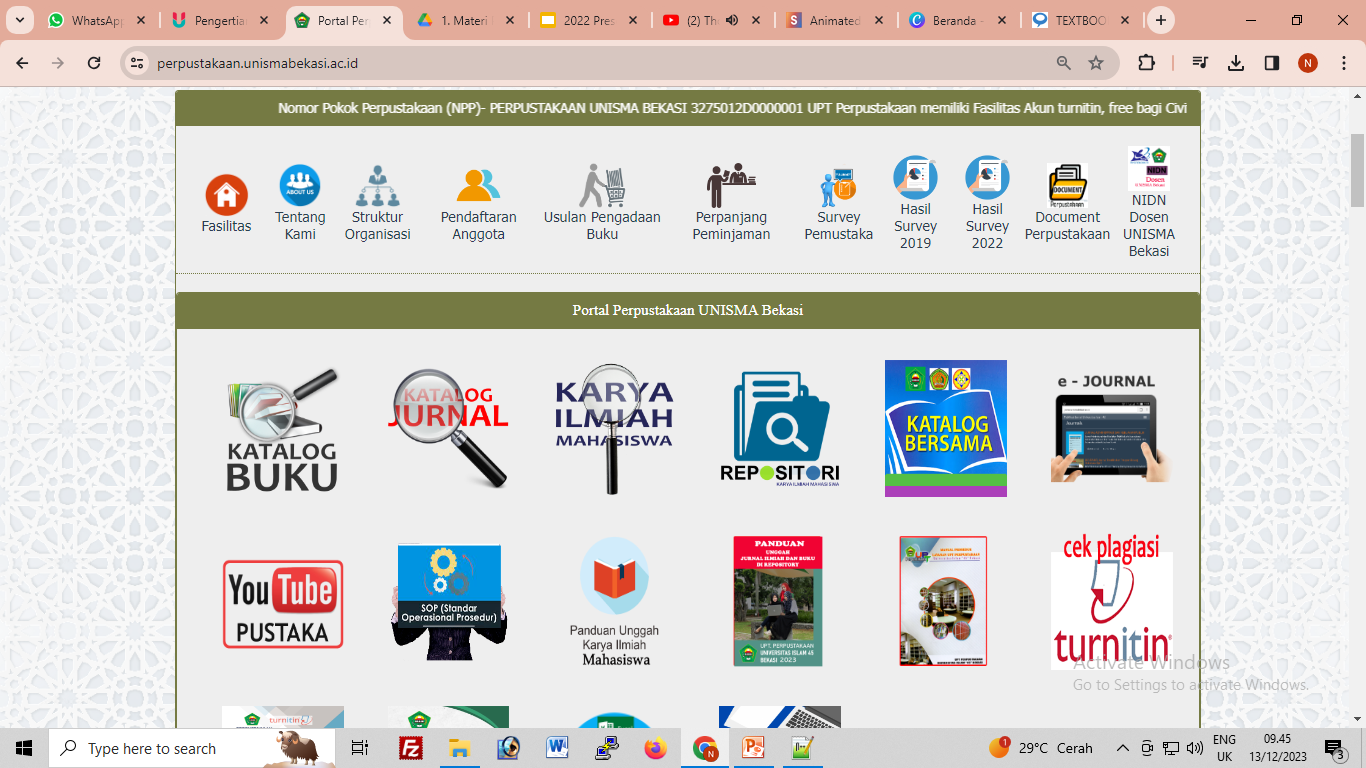 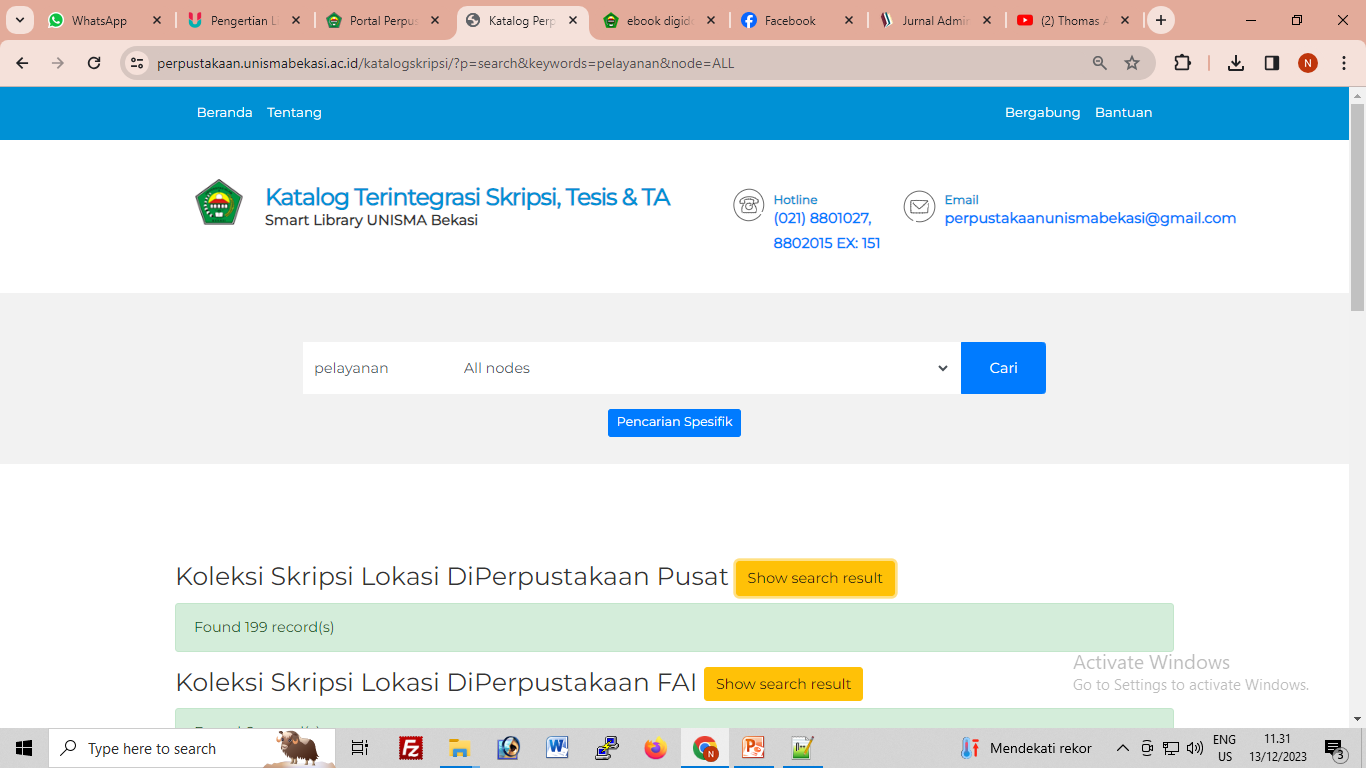 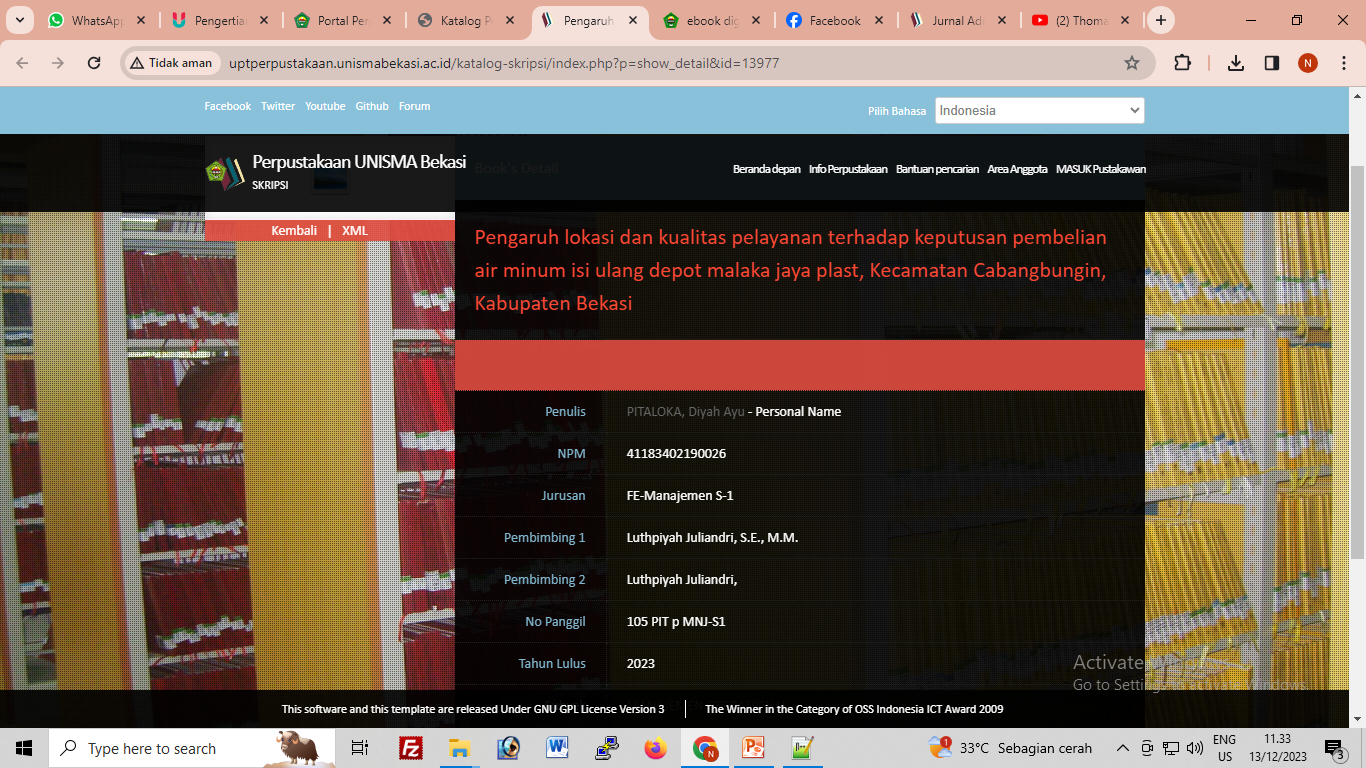 PENELUSURAN Karya Ilmiah Mahasiswa Online/ Repository
Masuk ke Website Perpustakaan https://perpustakaan.unismabekasi.ac.id/
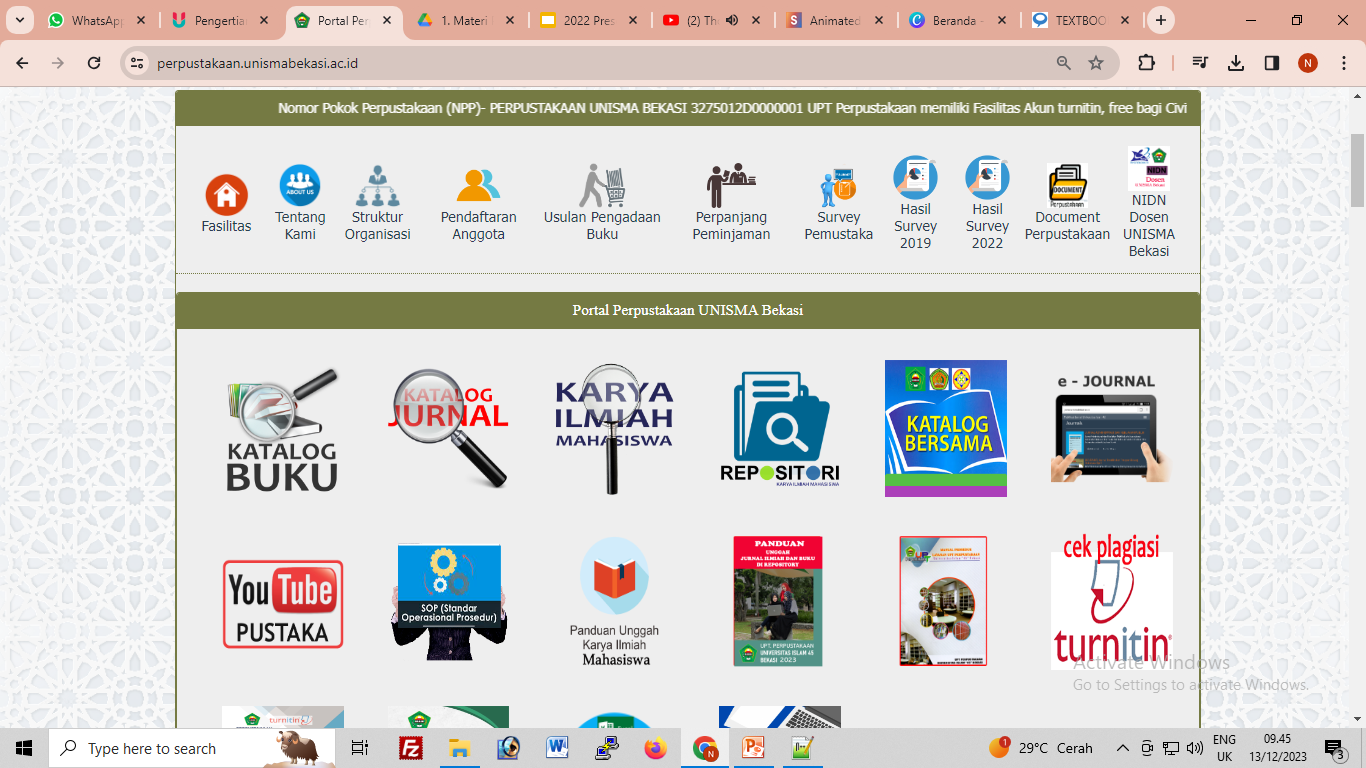 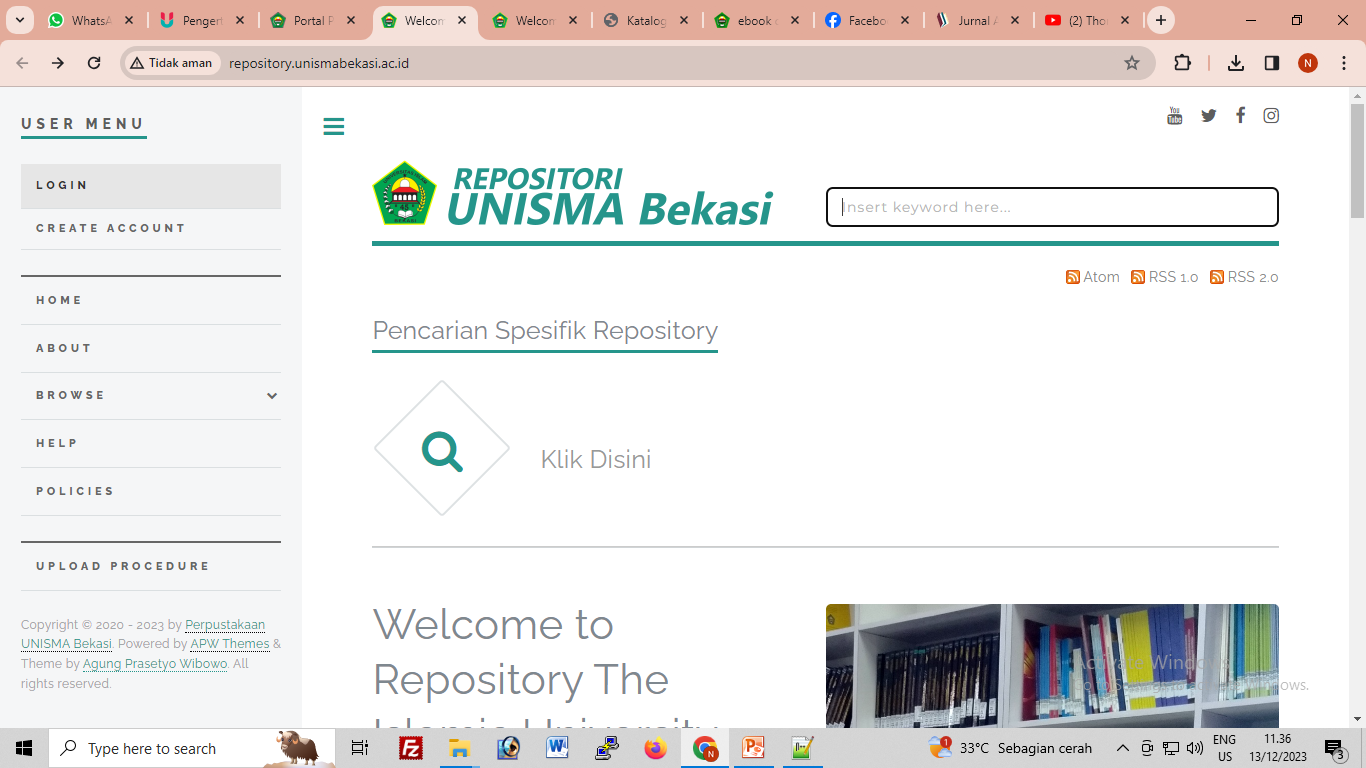 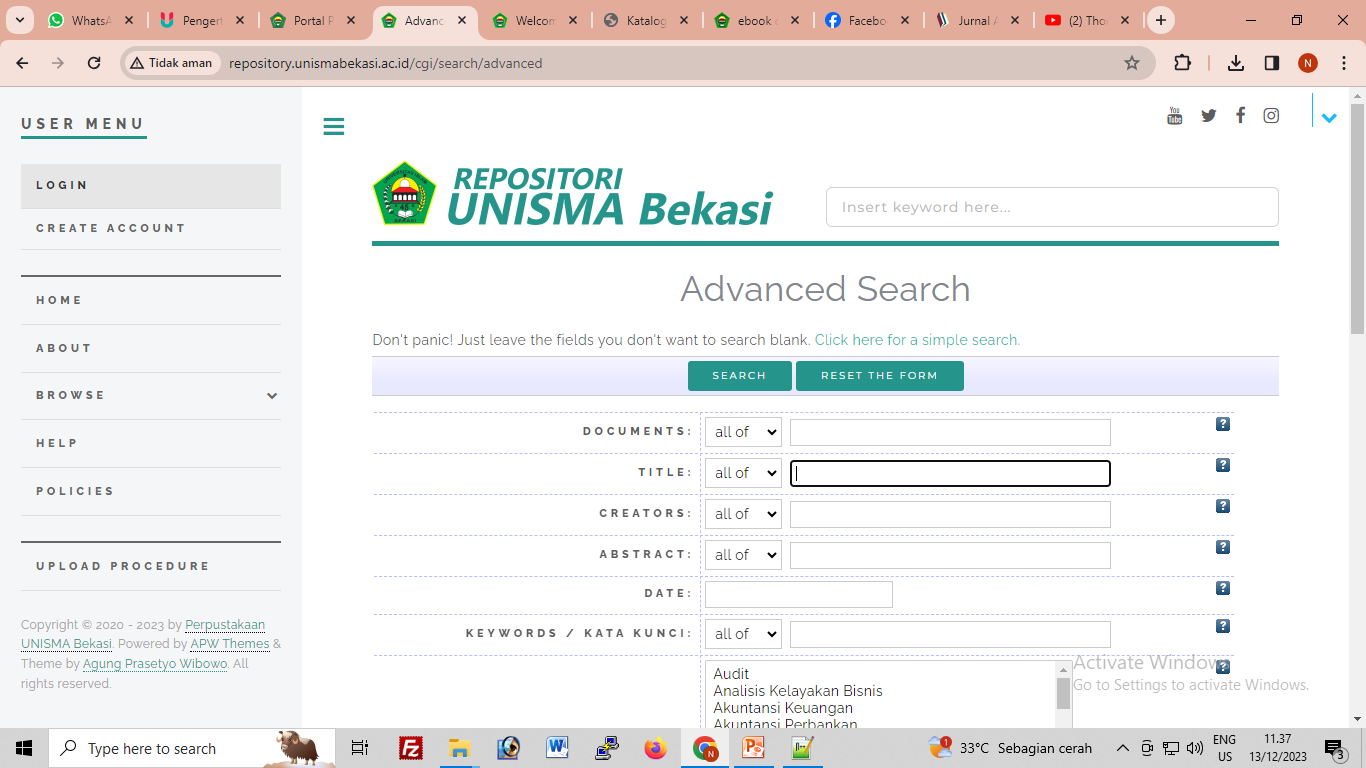 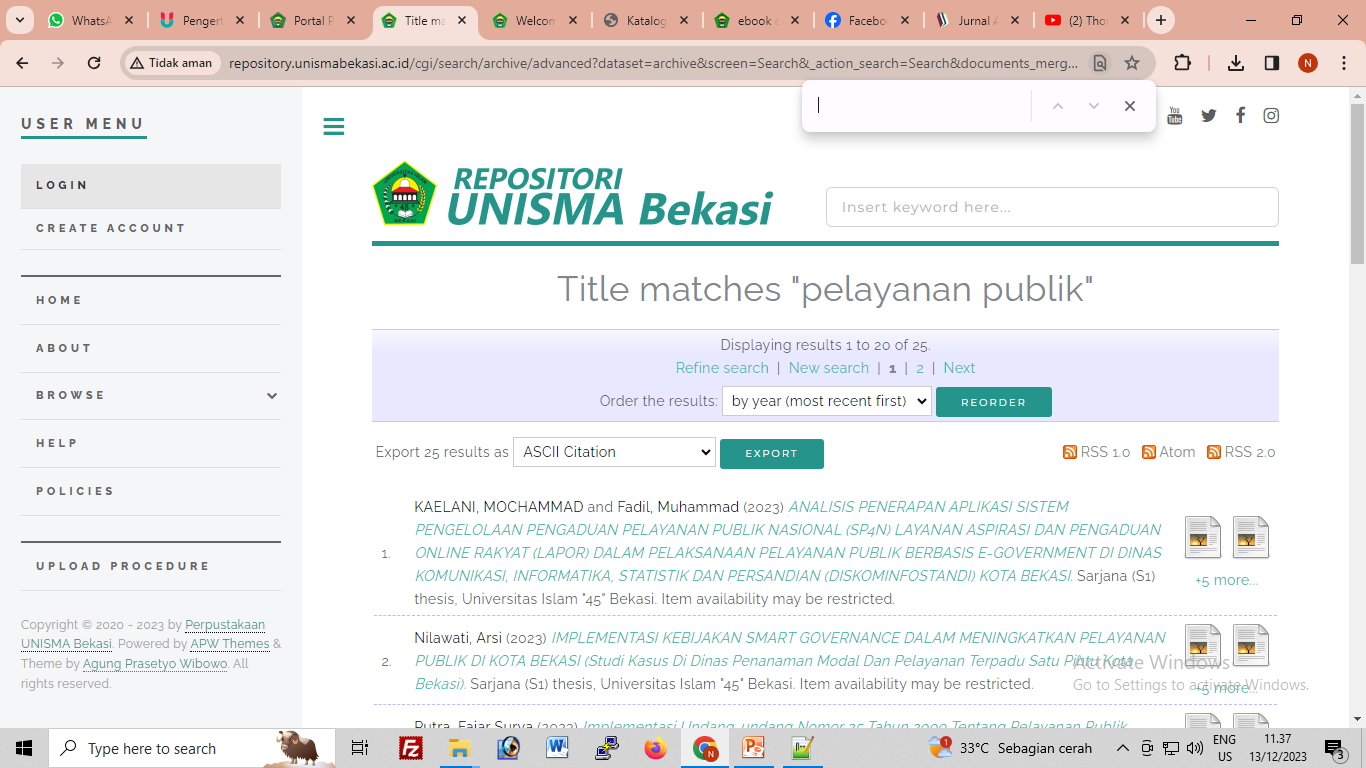 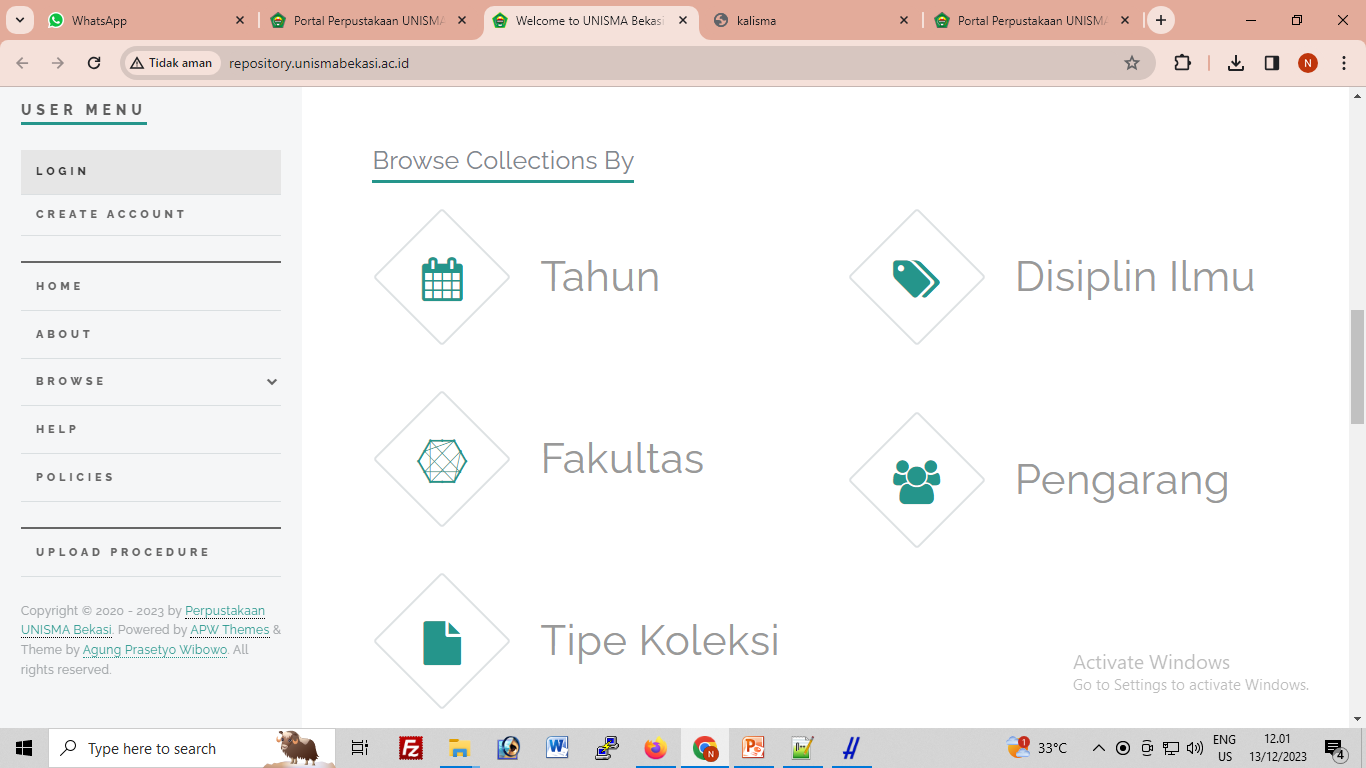 Fasilitas Cek Plagiarisme
Masuk ke Website Perpustakaan https://perpustakaan.unismabekasi.ac.id/
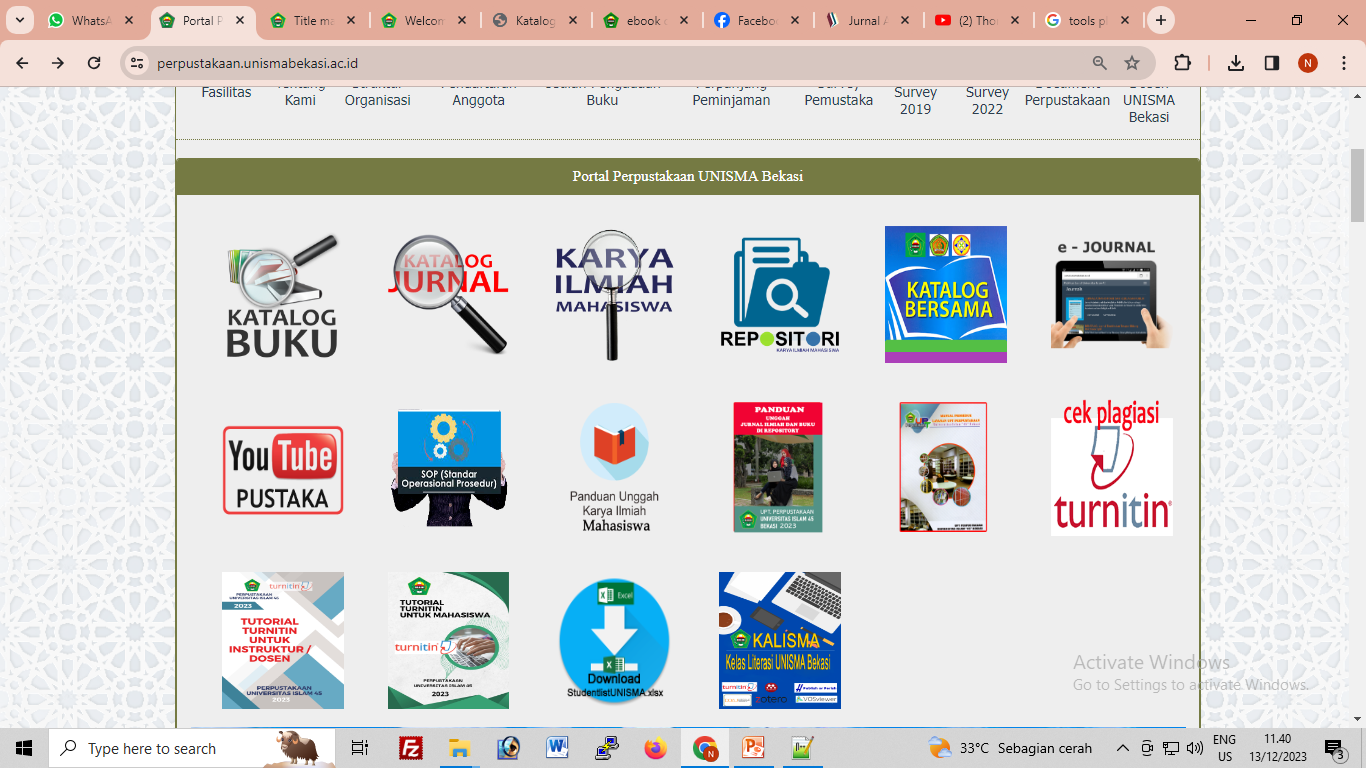 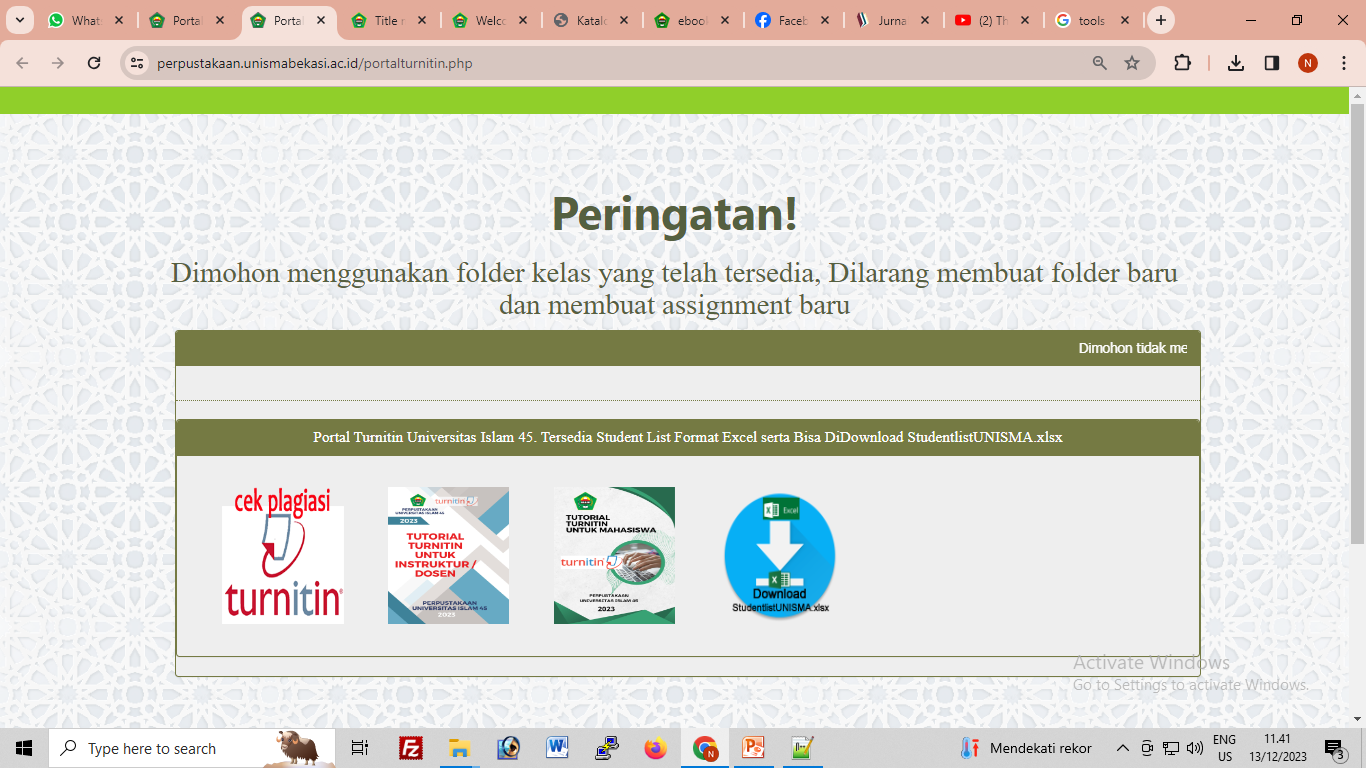 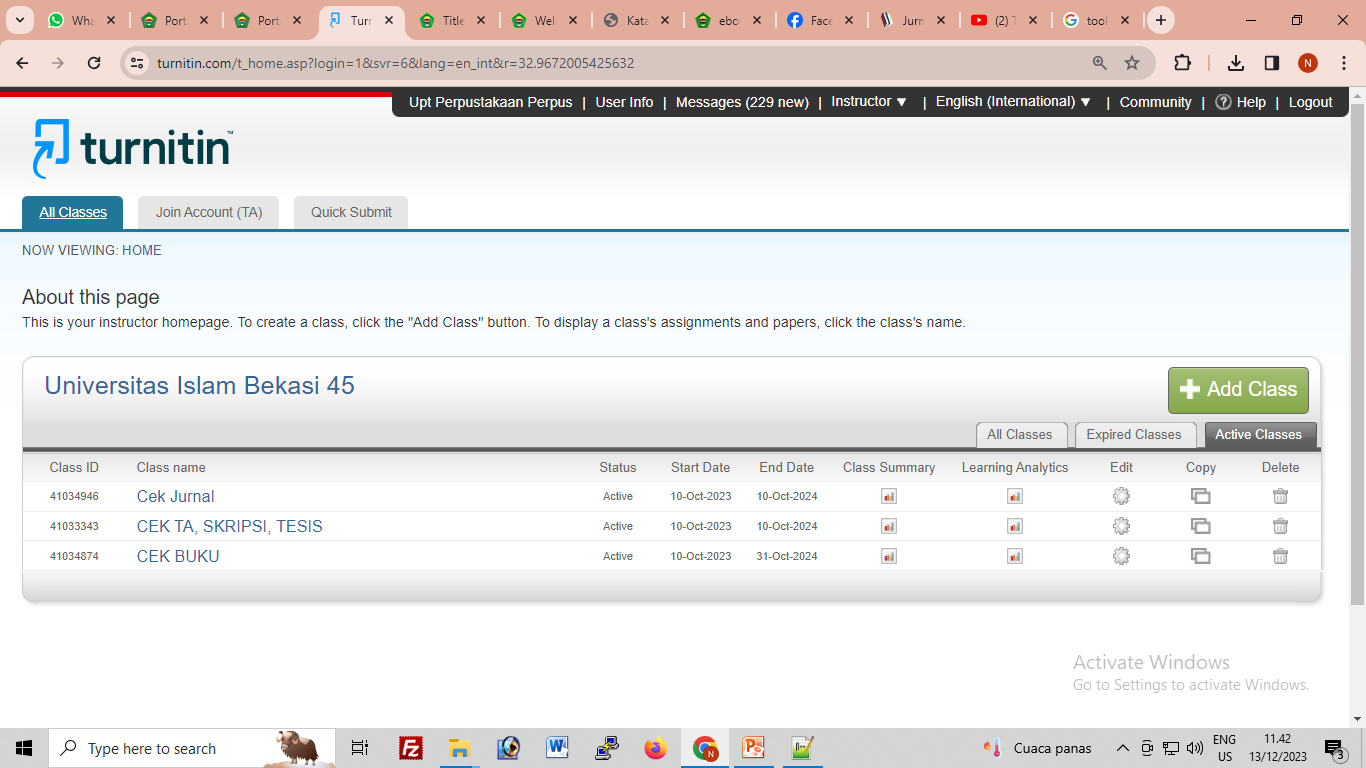 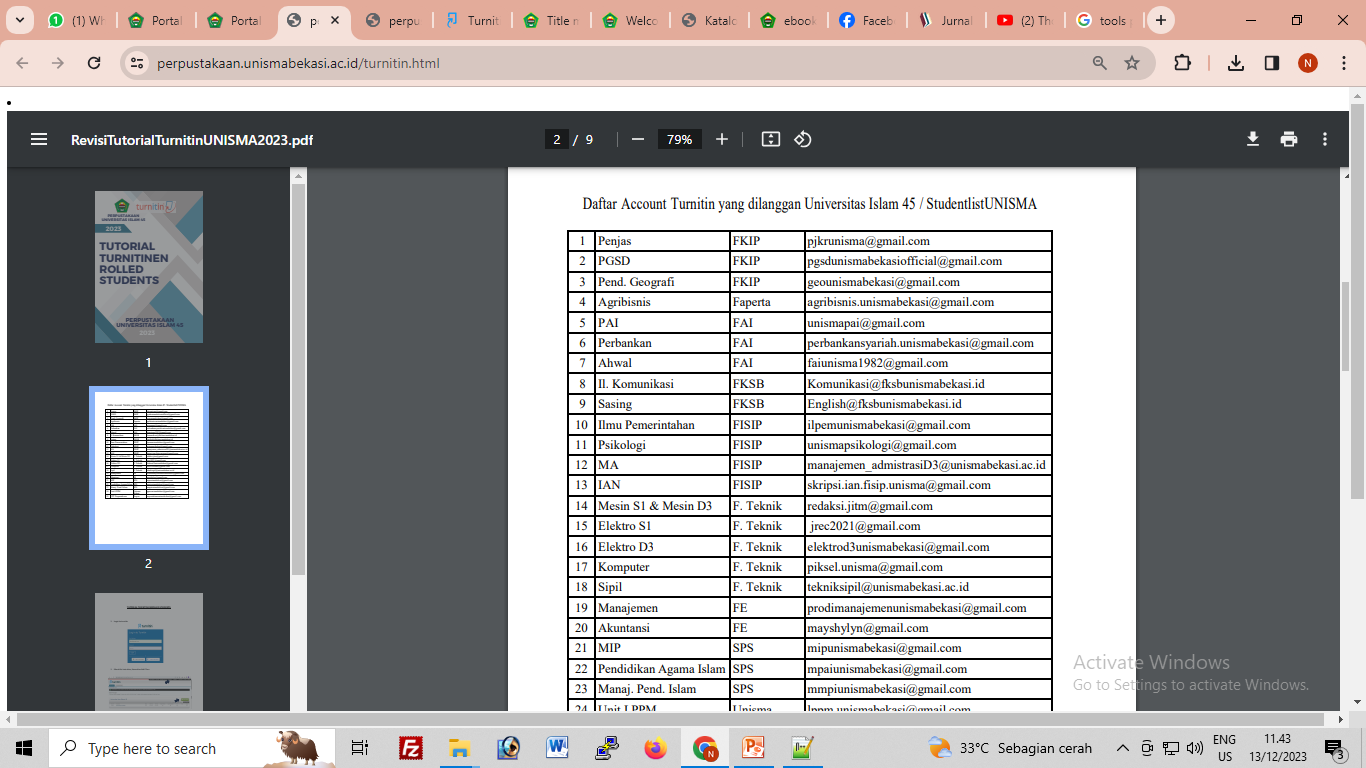 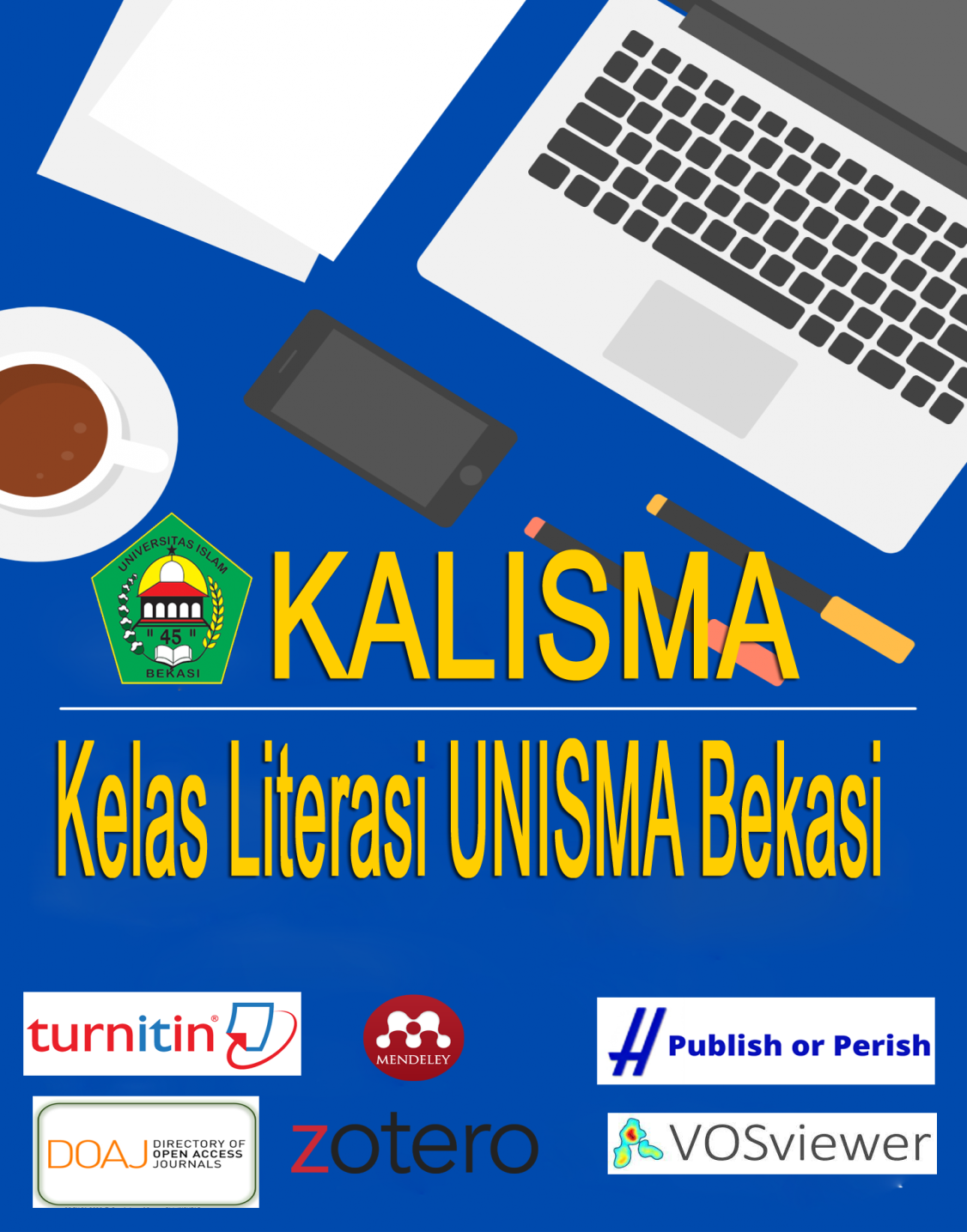 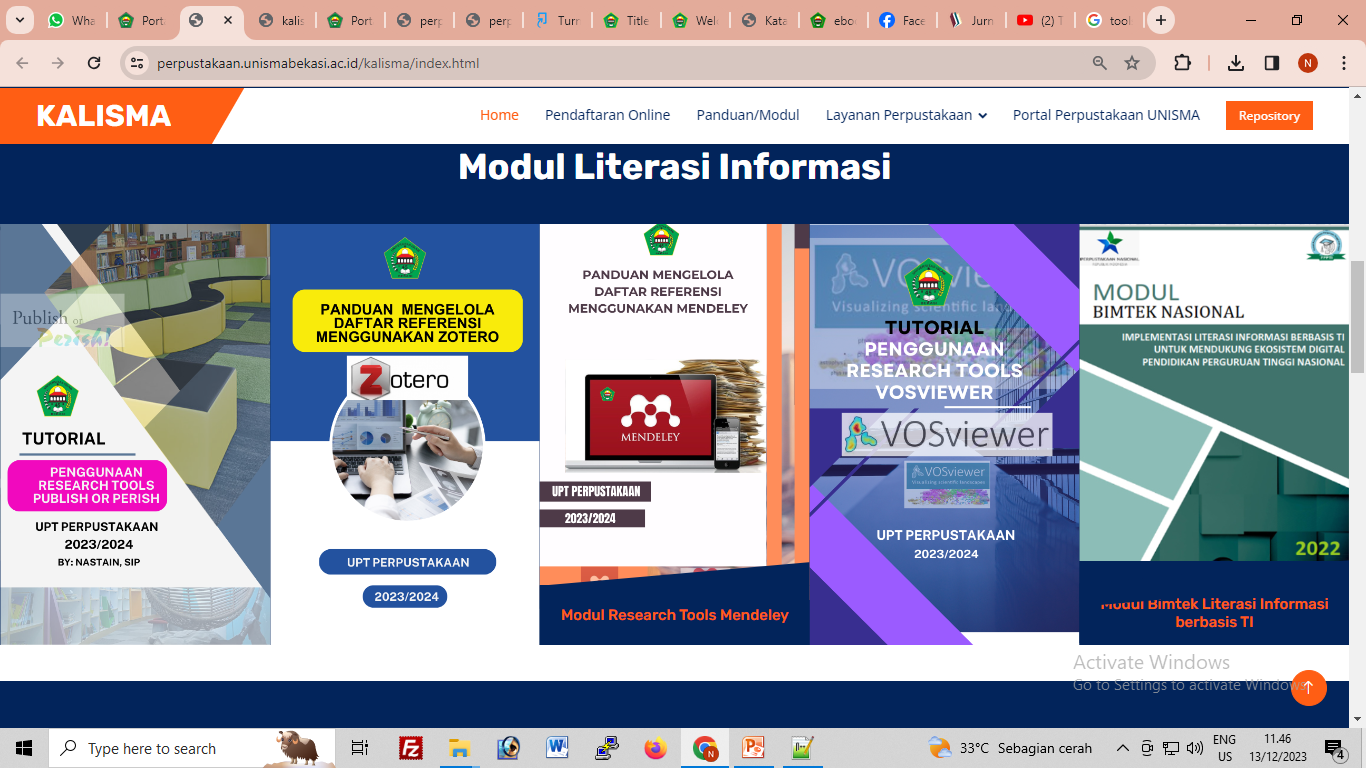 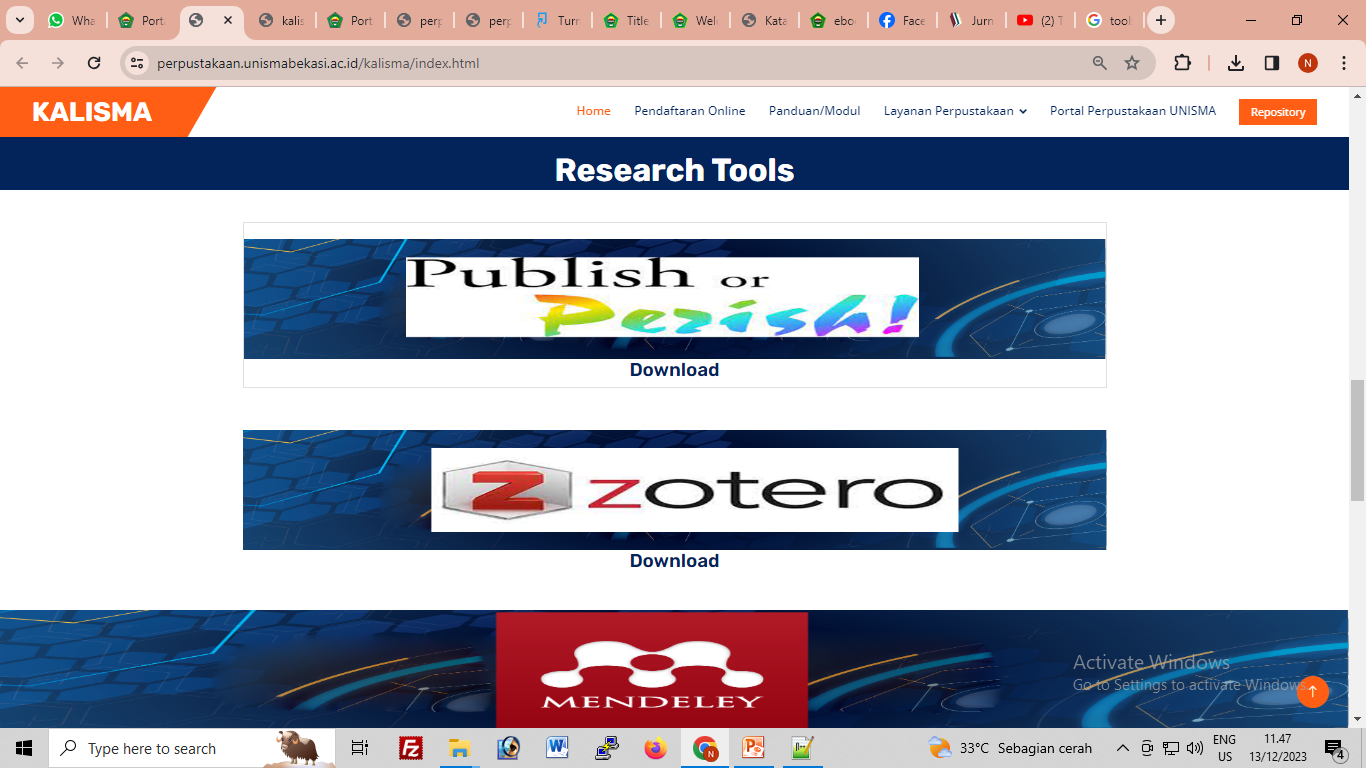 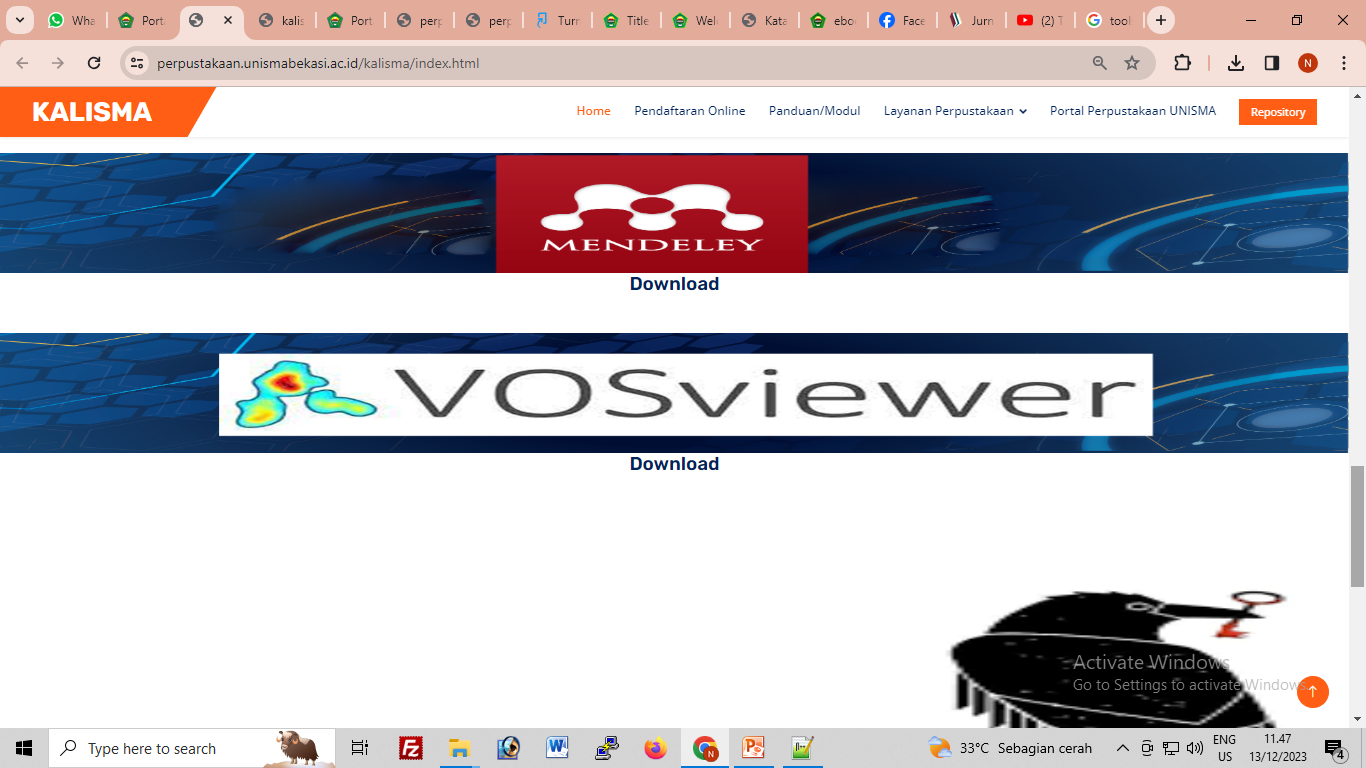 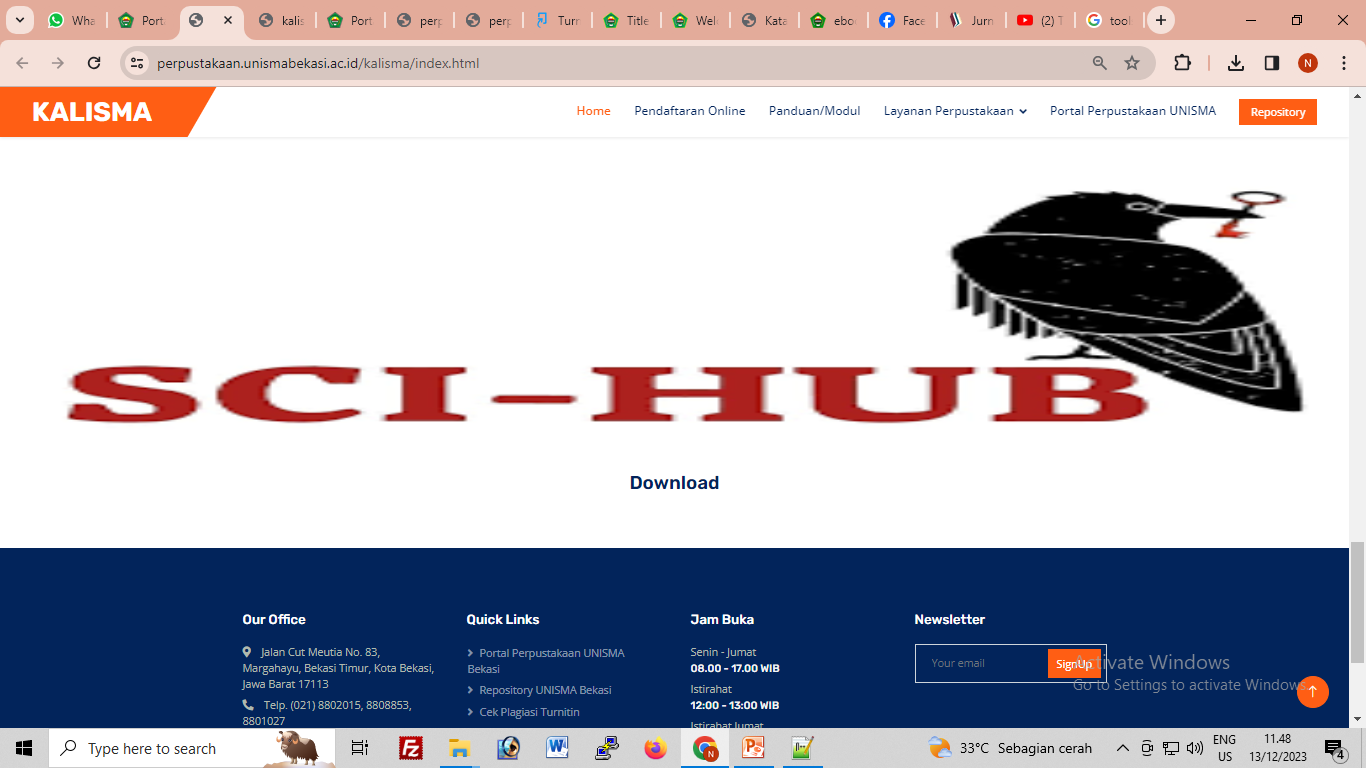 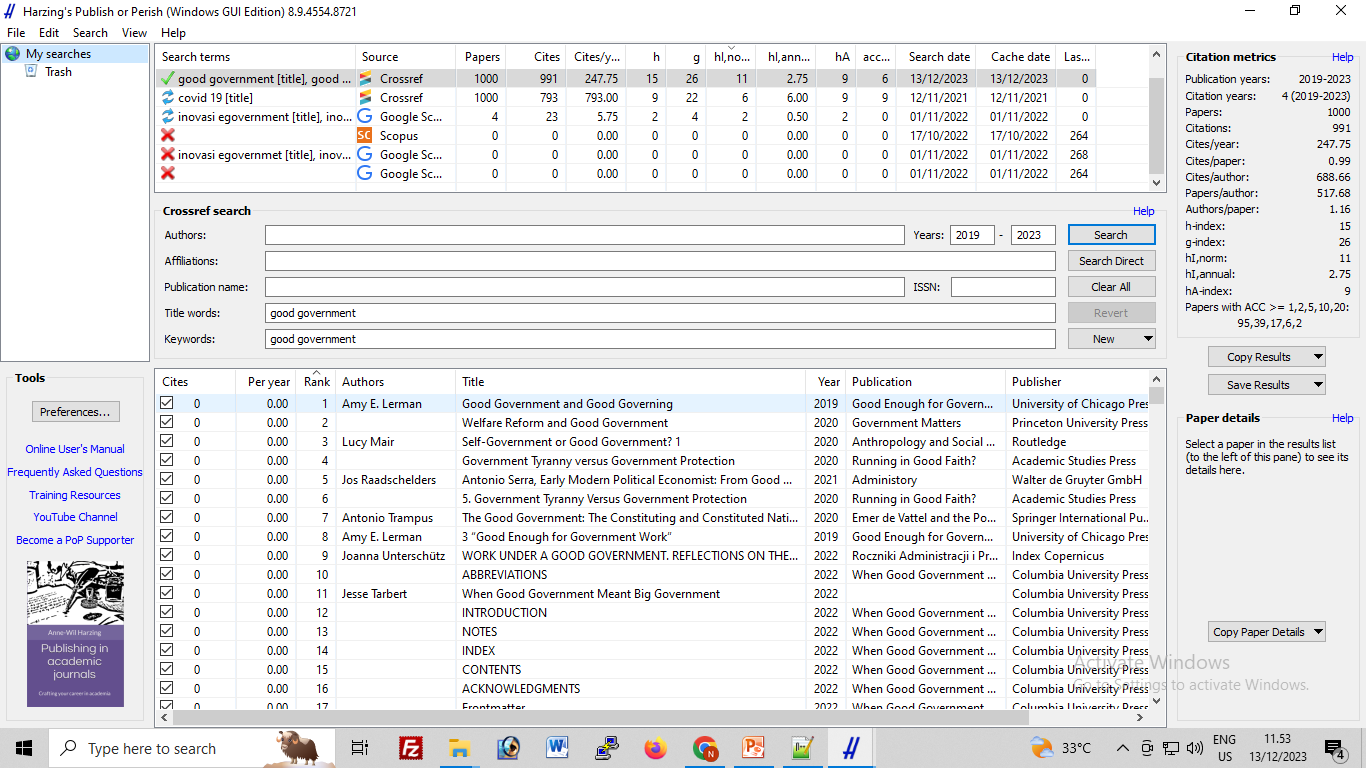 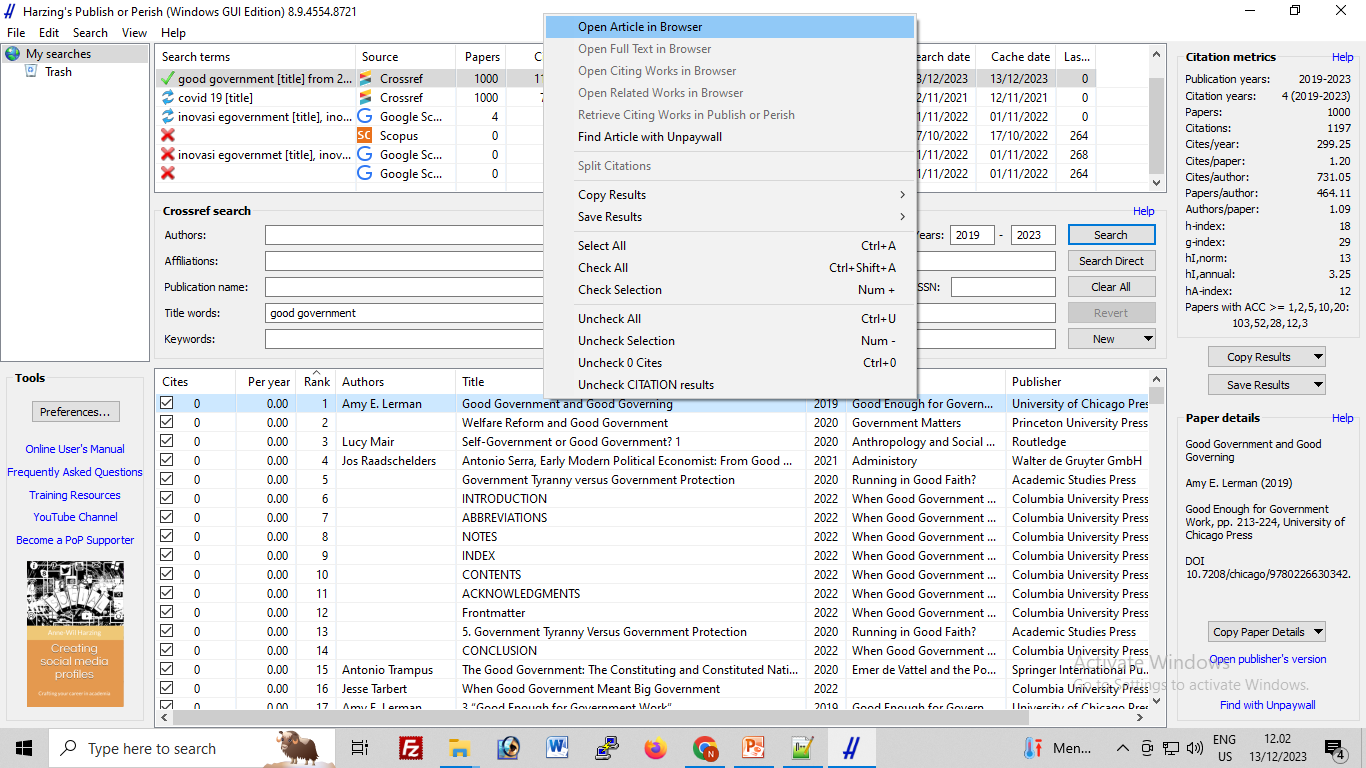 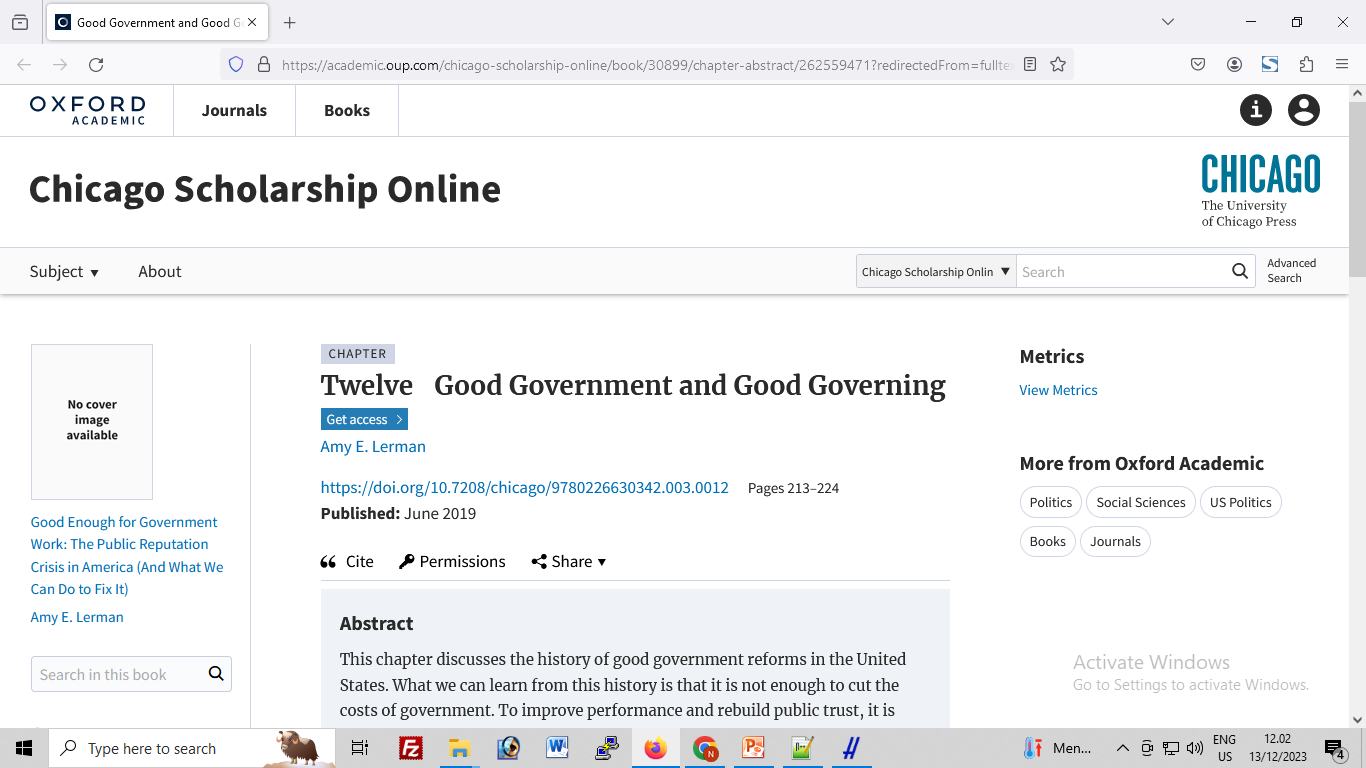 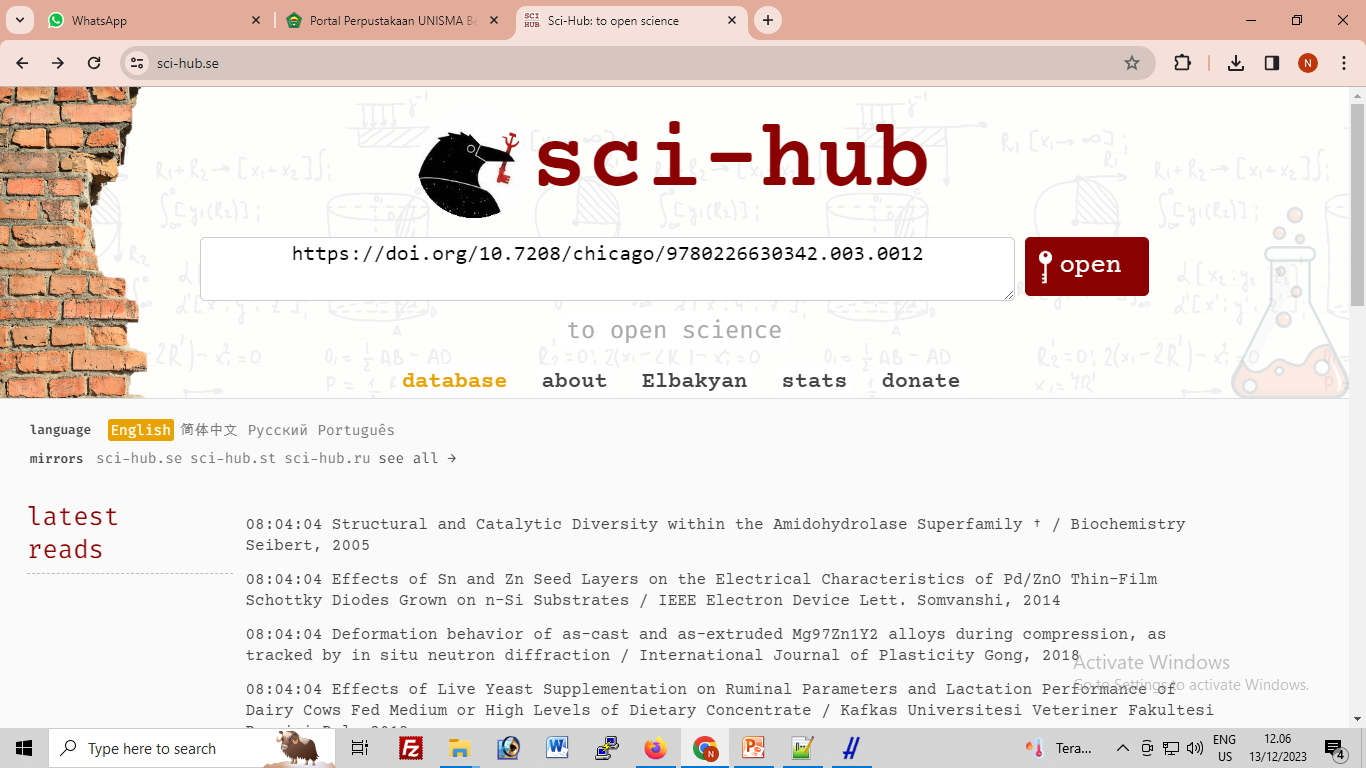 PRAKTEK
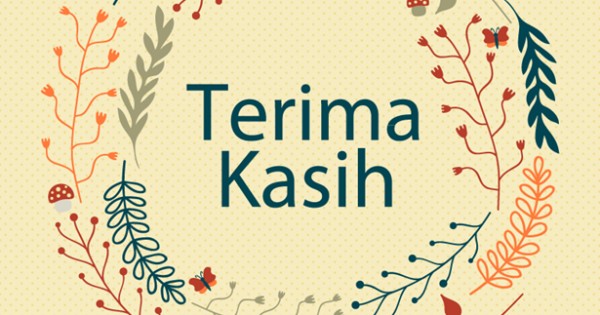